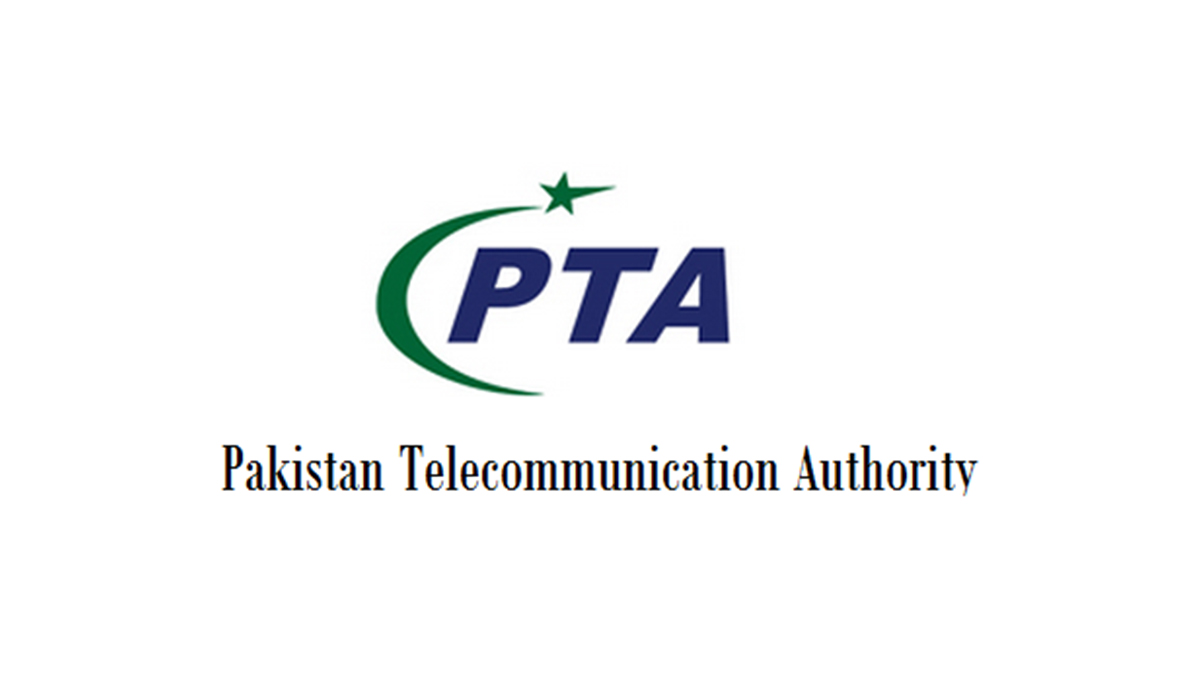 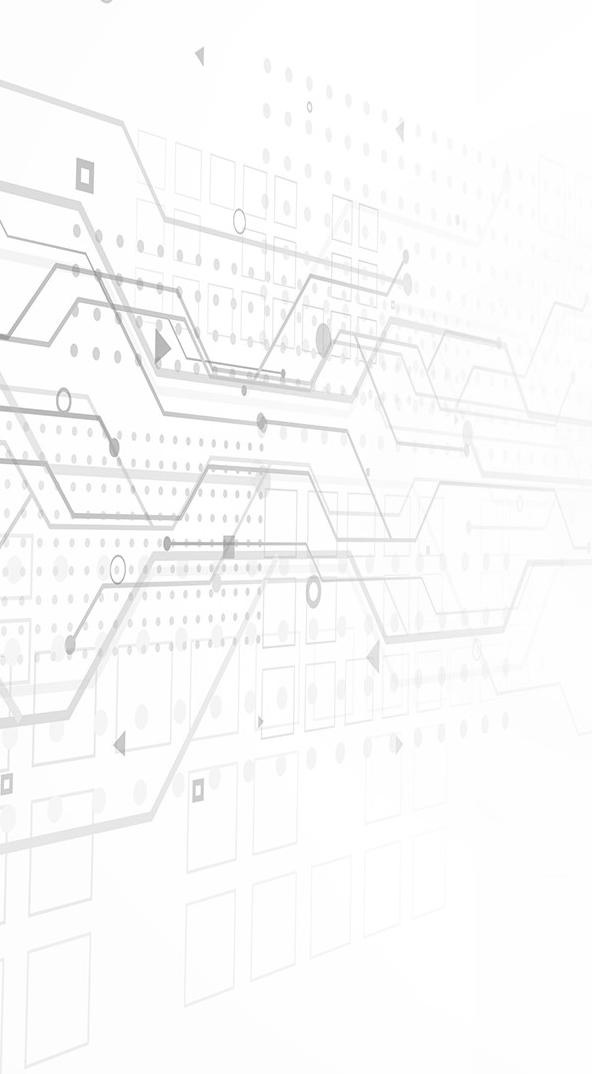 Gender Inclusion in ICT, 
Jazz joins hands with PTA
22, February 2022
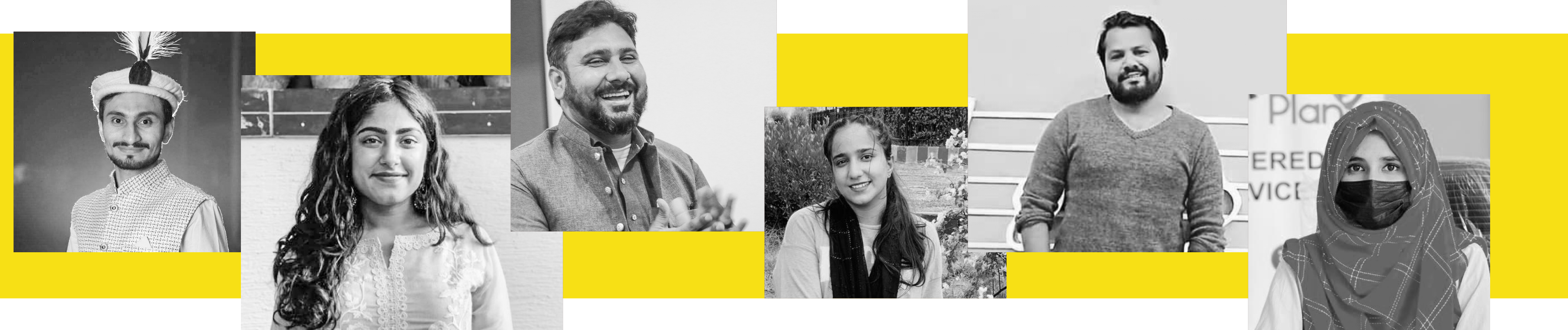 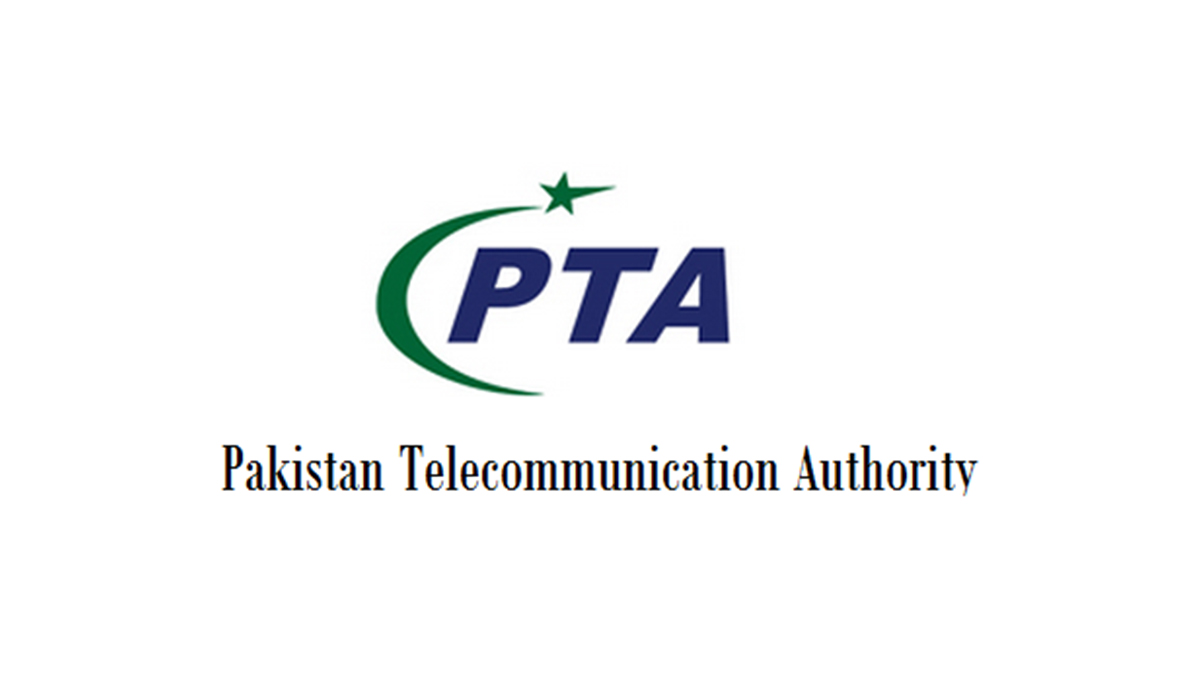 DE&I STRATEGIC PILLARS AT JAZZ
Community
Business
People & Culture
Livelihood
Content
Talent
Public Image
Products
Leadership
Advocacy
Partners
Culture
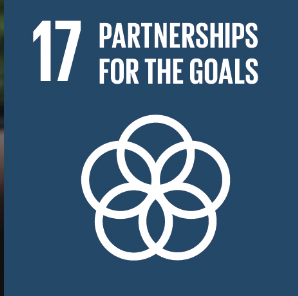 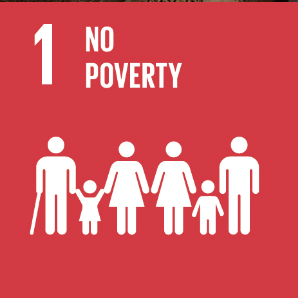 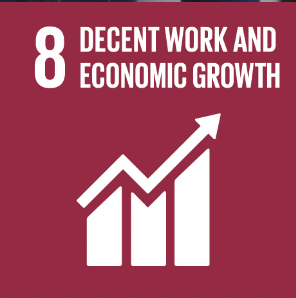 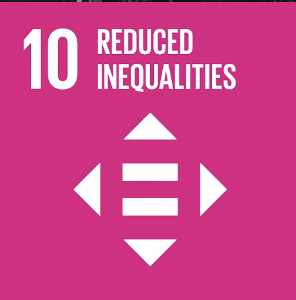 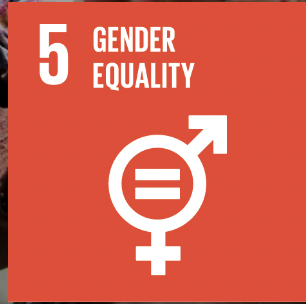 INCLUSIVE PRODUCTS, MESSAGING AND BUSINESS OPERATIONS
Maximizing Impact on Lives and Livelihood of Women across Pakistan
Enabling economic contribution by women through our business operations, products and marketing messaging
Ensure that our content (including ads, website, public messages) across all communication channels is inclusive and accessible
Create products which promote gender equality, help reduce inequalities and promote economic growth of women
Content
Products
Build an inclusive supply chain by supporting SMEs, and SOHO (preferably women-led businesses)
Partners
EMPOWERING WOMEN THROUGH INCLUSIVE WORKPLACE PRACTICES
Signature Program for Career Development and Support Under DE&I
Creating opportunities for talent whether they are young professionals, moms or women who have taken a break in their career
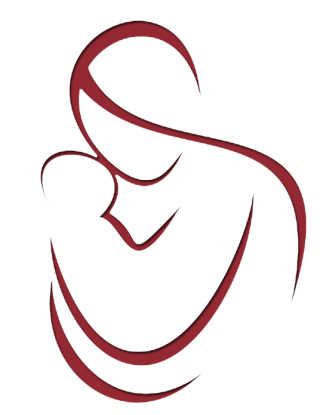 MOMentum – Phase back program for new moms
She’s Back – Women Returnship Program
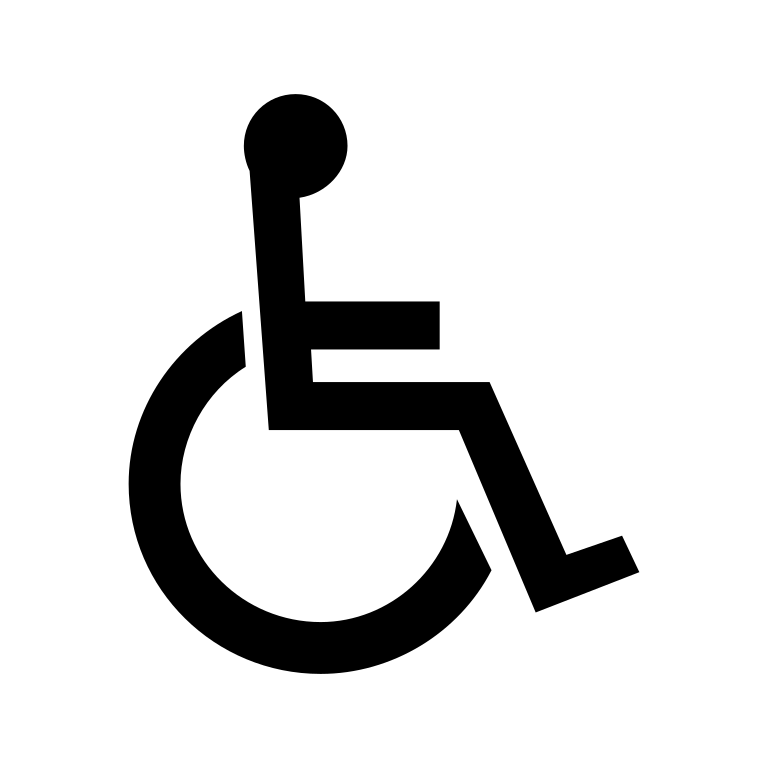 Spectrum – Internship Program for Differently abled
Phoenix – Women Development Program
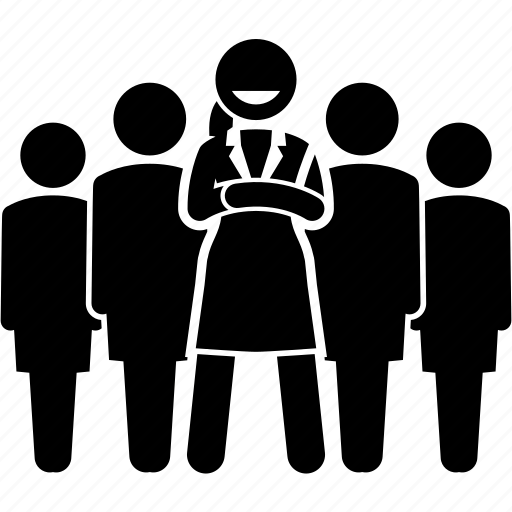 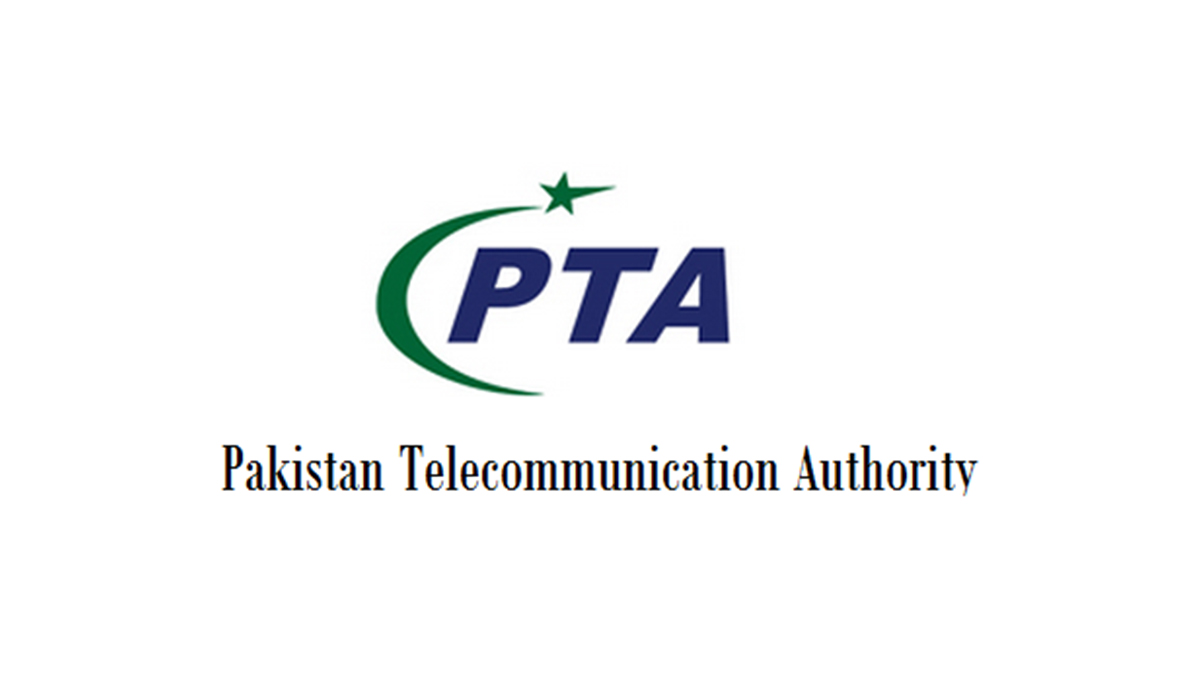 “Jazz sustainability focus is on
digitally enabling youth, especially women”
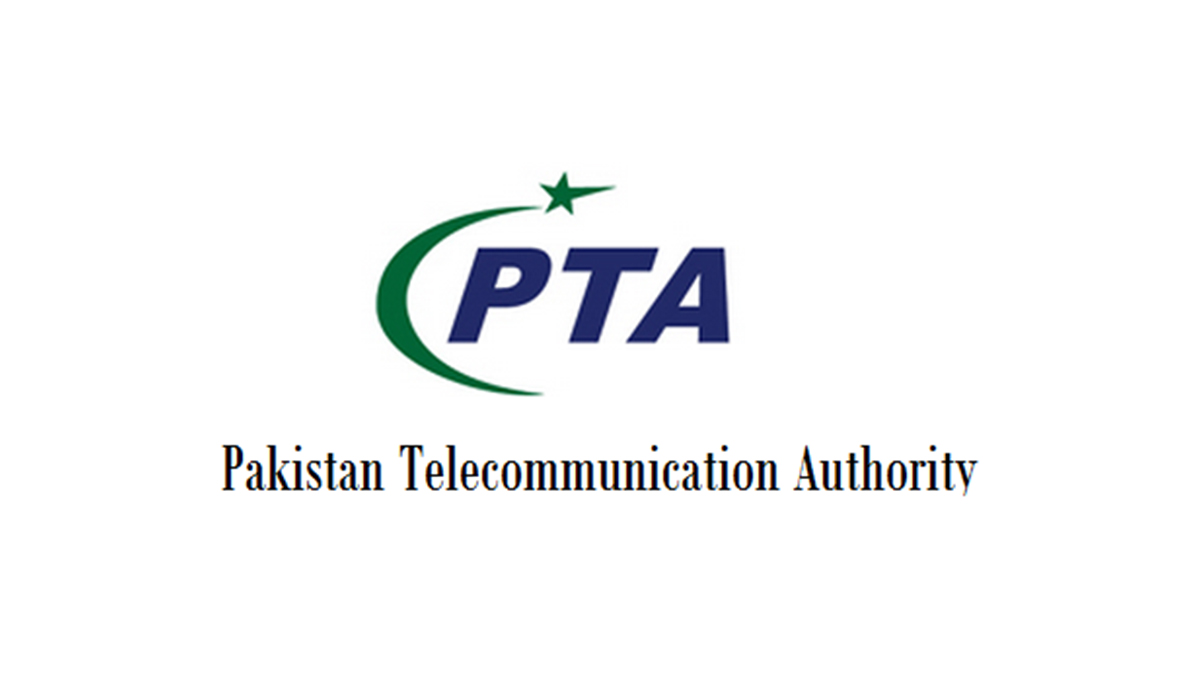 GENDER GAP MANAGED THROUGH CR PROGRAMS
Gender Inclusion
Bridging the digital divide by reducing the gender gap and introducing women economic empowerment initiatives
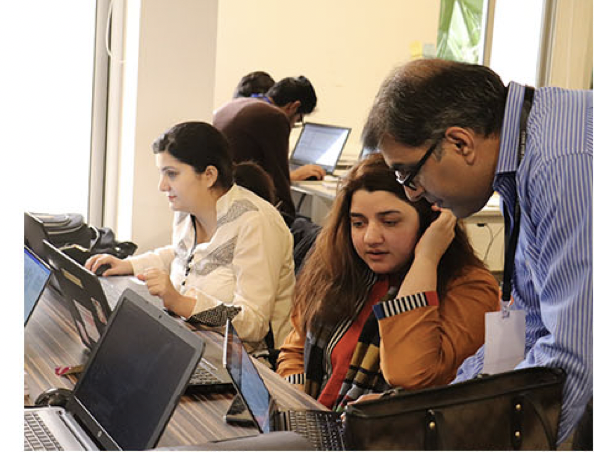 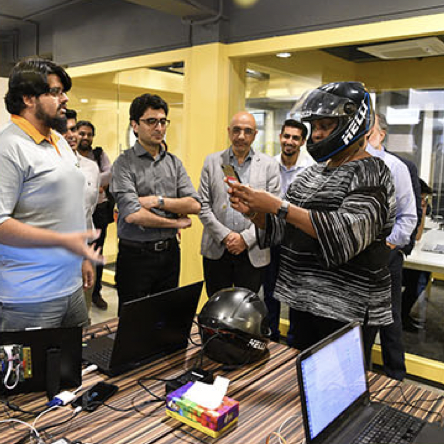 JAZZ-TCF ED-TECH INITIATIVE
JAZZ-UNDP
SDG BOOTCAMPS
Helping young people shape their future
Developing a network of tech-hubs across Jazz’s footprint to foster the local entrepreneurial ecosystem
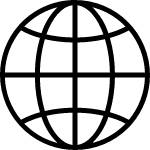 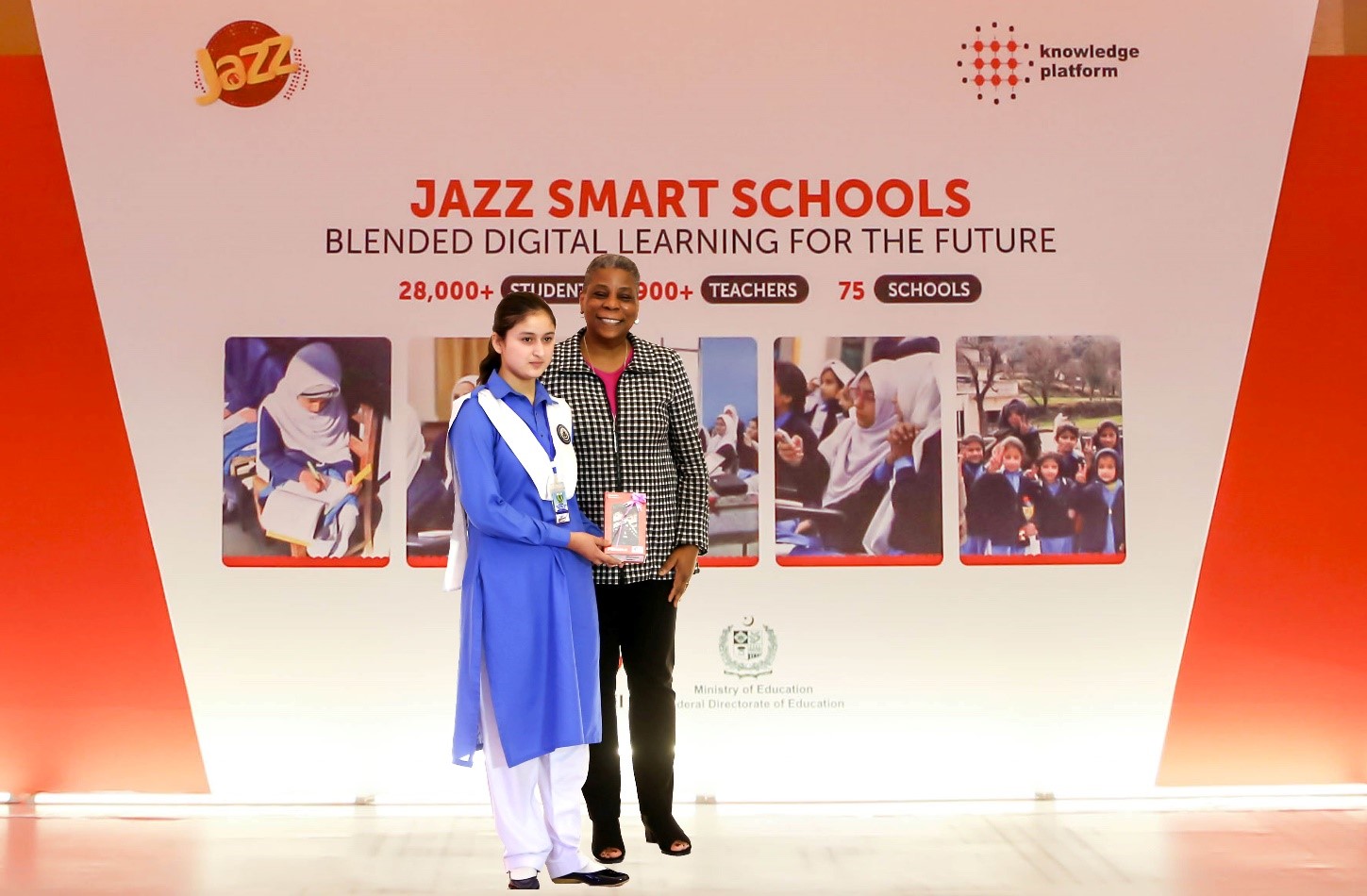 JAZZ-NIC
STARTUP INCUBATION
JAZZ-UNDP
SDG BOOTCAMPS
Digital Skills & Literacy
Improving digital skills & literacy through educational initiatives
JAZZ-TCF ED-TECH INITIATIVE
JAZZ SMART SCHOOLS
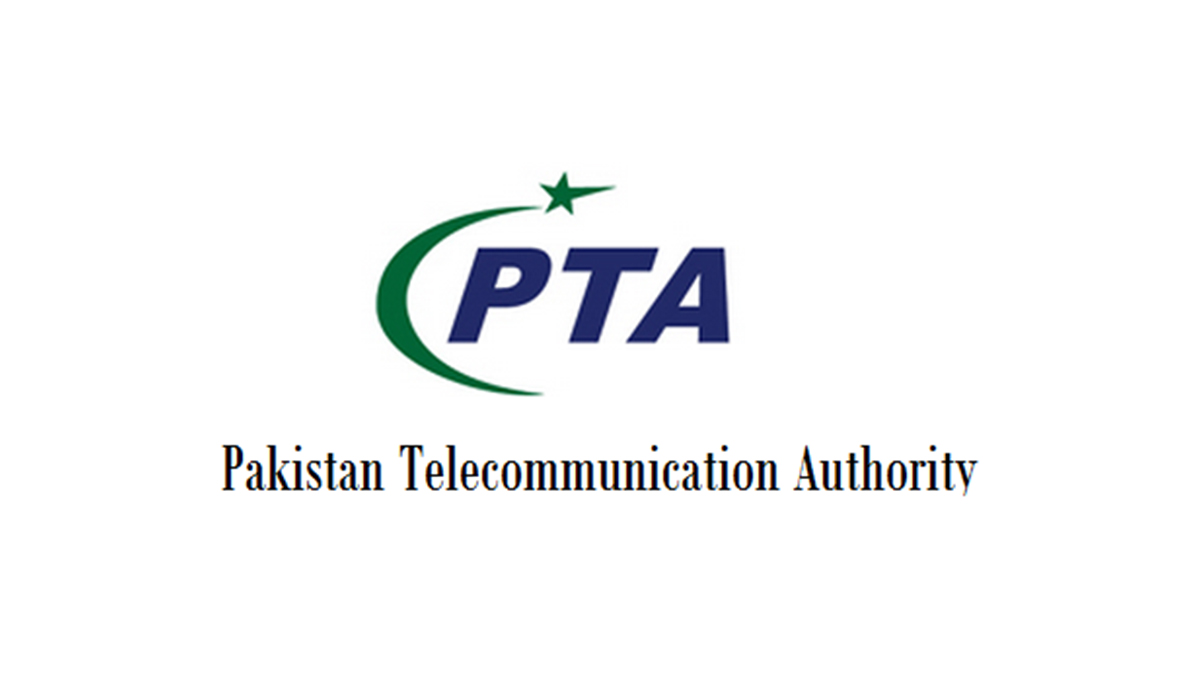 1. JAZZ SMART SCHOOLS
Program Sponsor
Program Manager
Program Partner
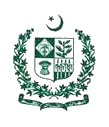 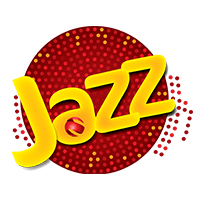 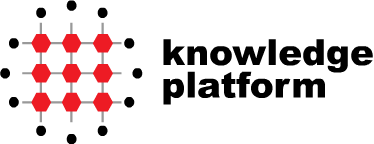 Federal Directorate of Education
75 Female High Schools
500 Female Teachers
20,000 Female Students
Planned
Beneficiaries
75 Female High Schools
1,046 Female Teachers & Principals
38,453 Female Students
Actual
Beneficiaries
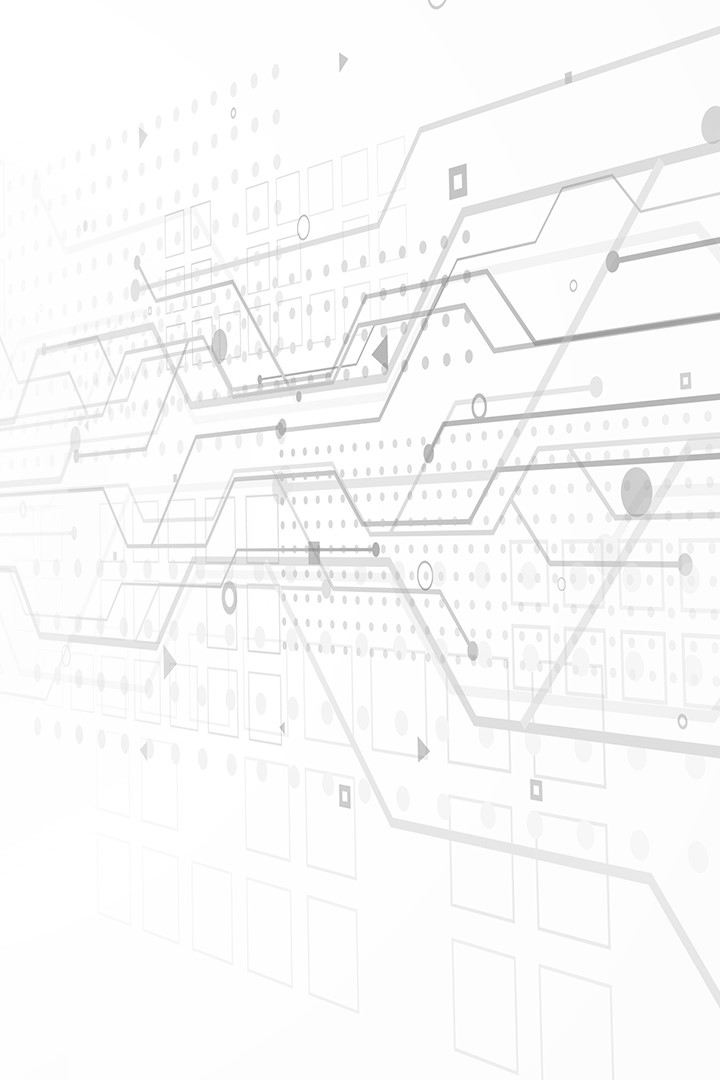 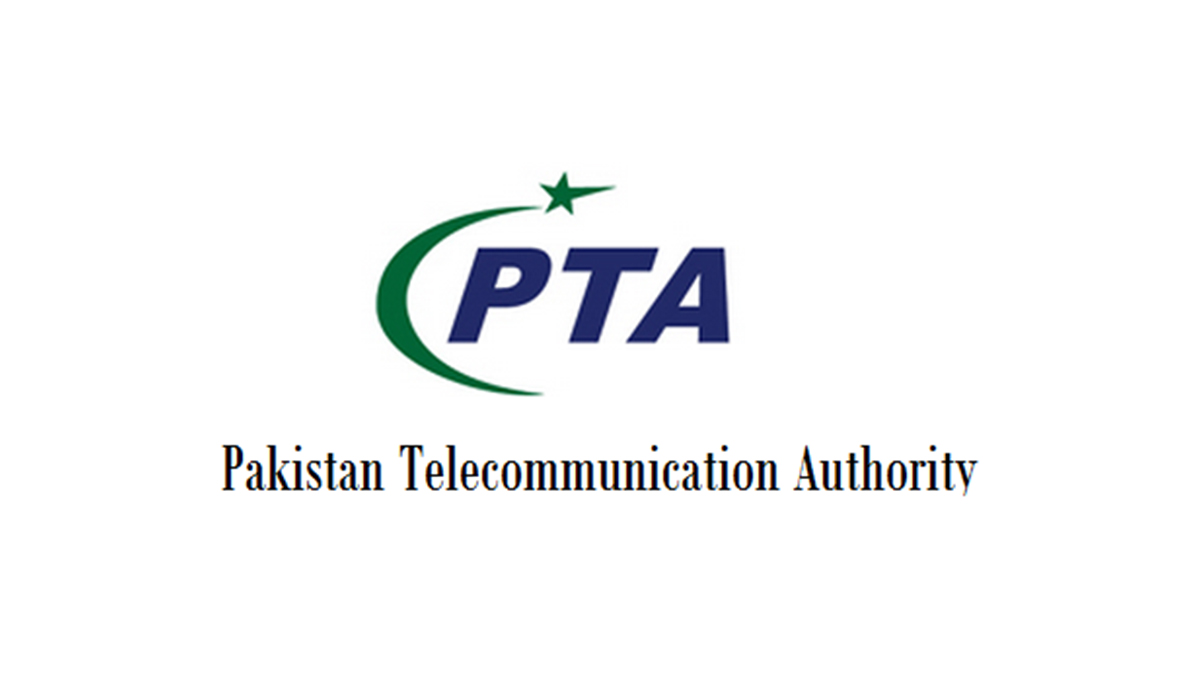 2. JAZZ-TCF ED-TECH
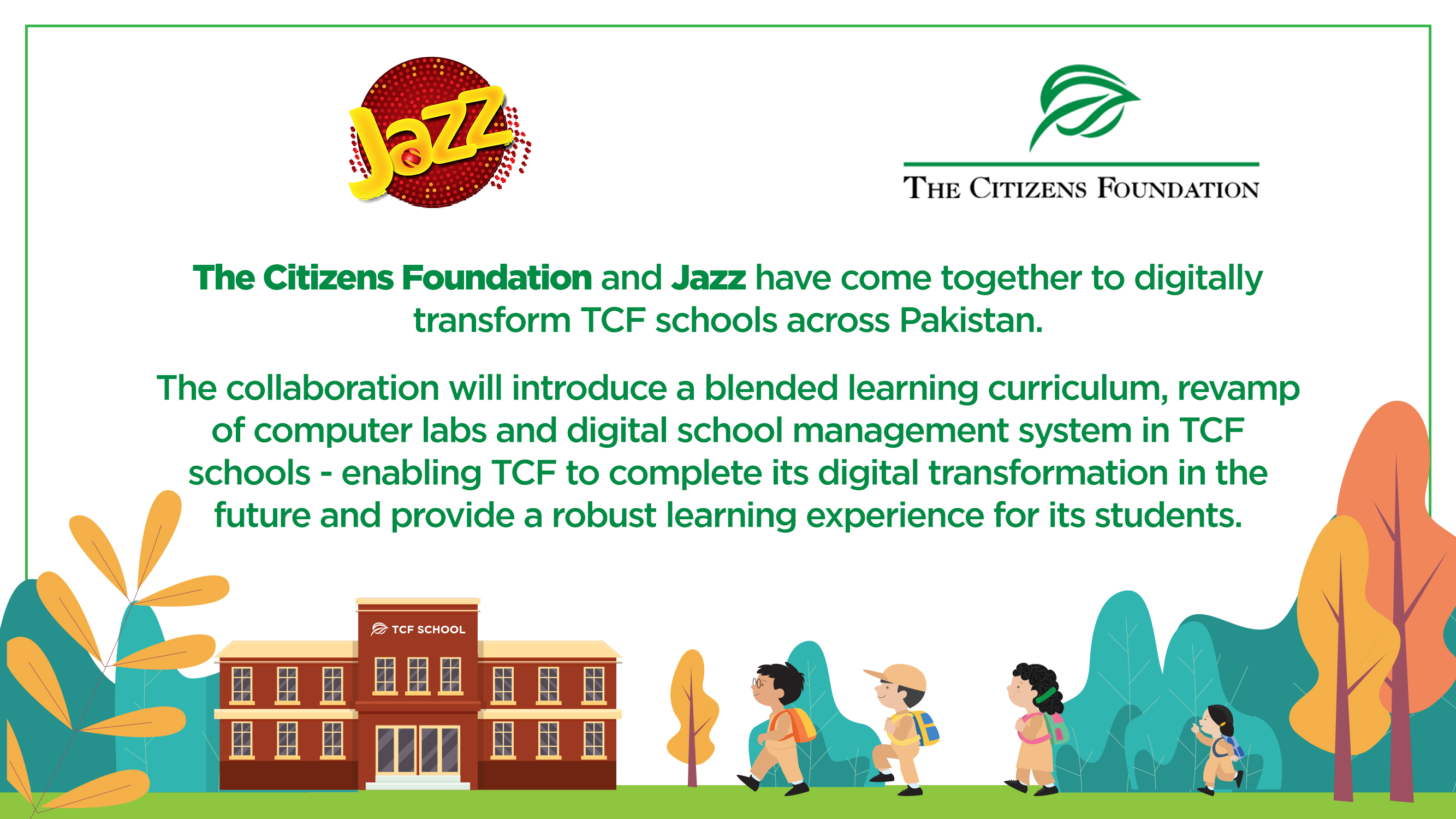 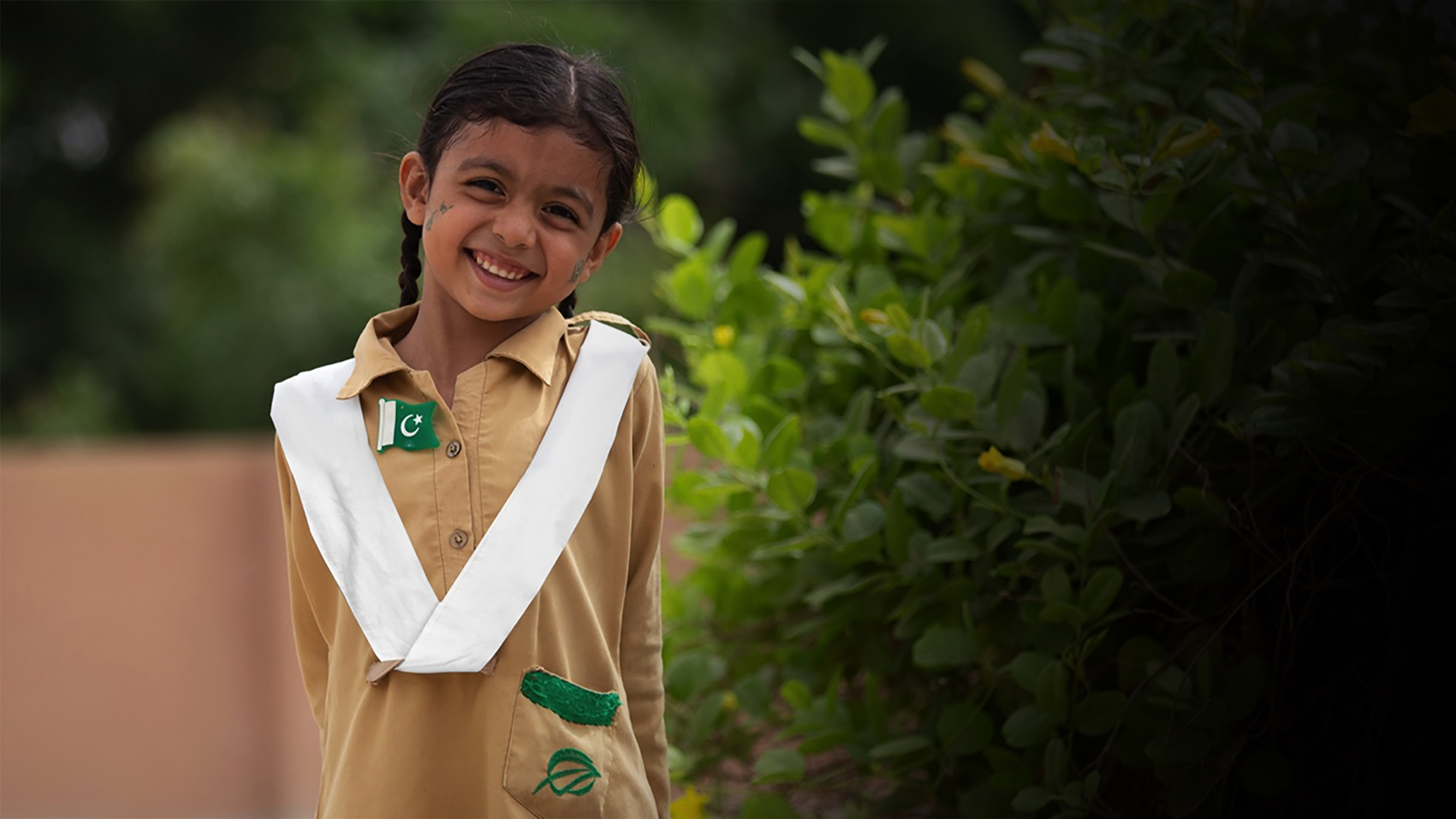 Creating Agents of Positive Change
274,841
Students across Pakistan
1,687
Purpose-built school units
1,200
All-female faculty
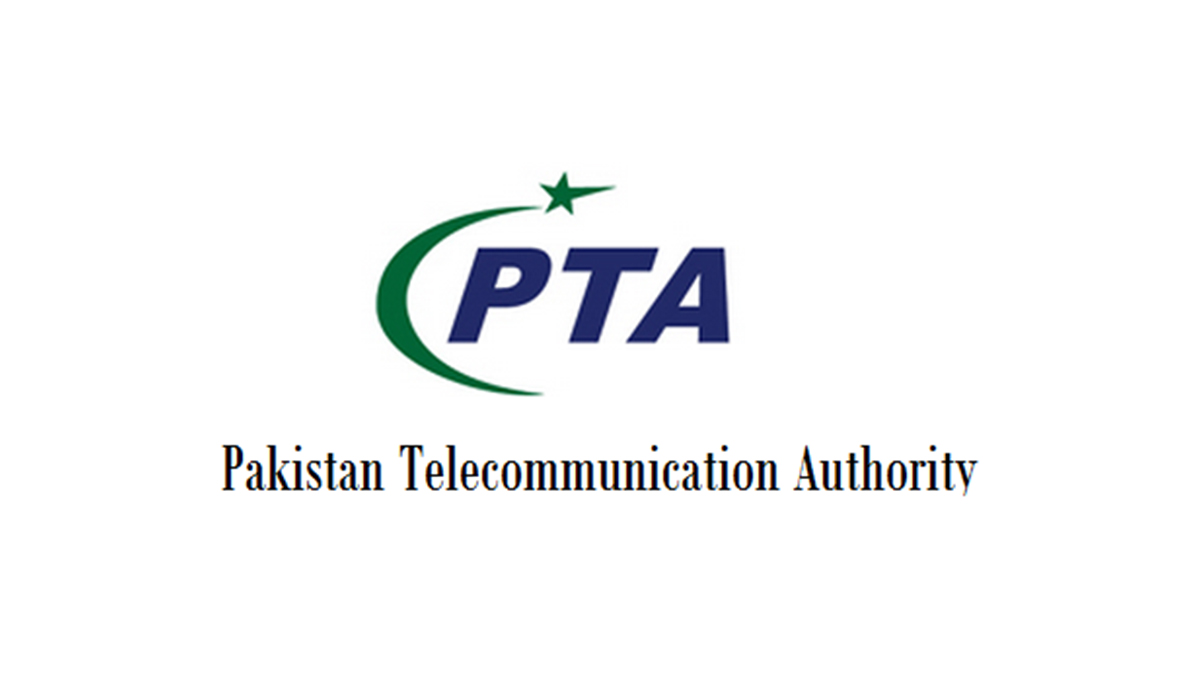 3. STRENGTHENING DIGITAL ECO-SYSTEM IN KPK
Program Sponsor
Program Manager
Technology Partner/Sponsor
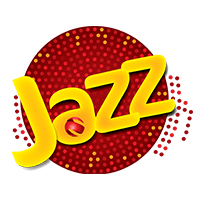 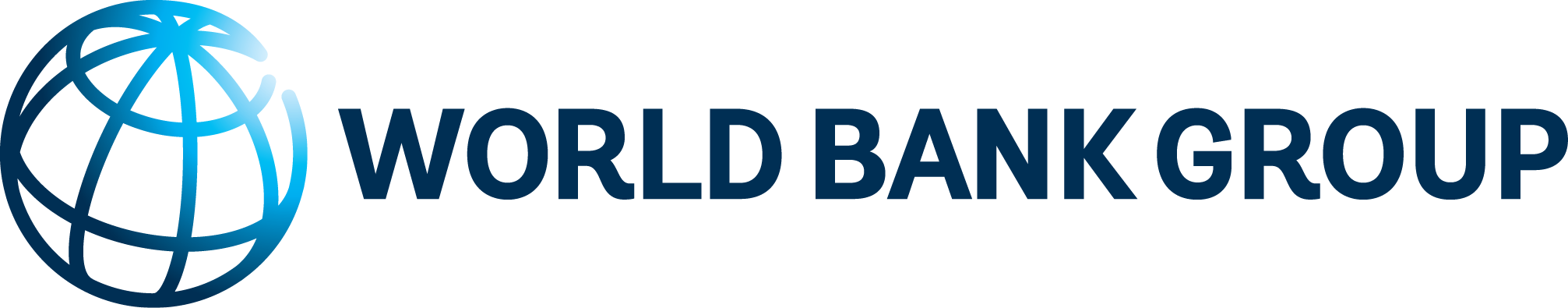 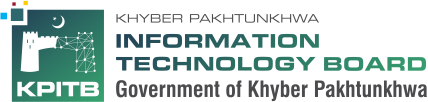 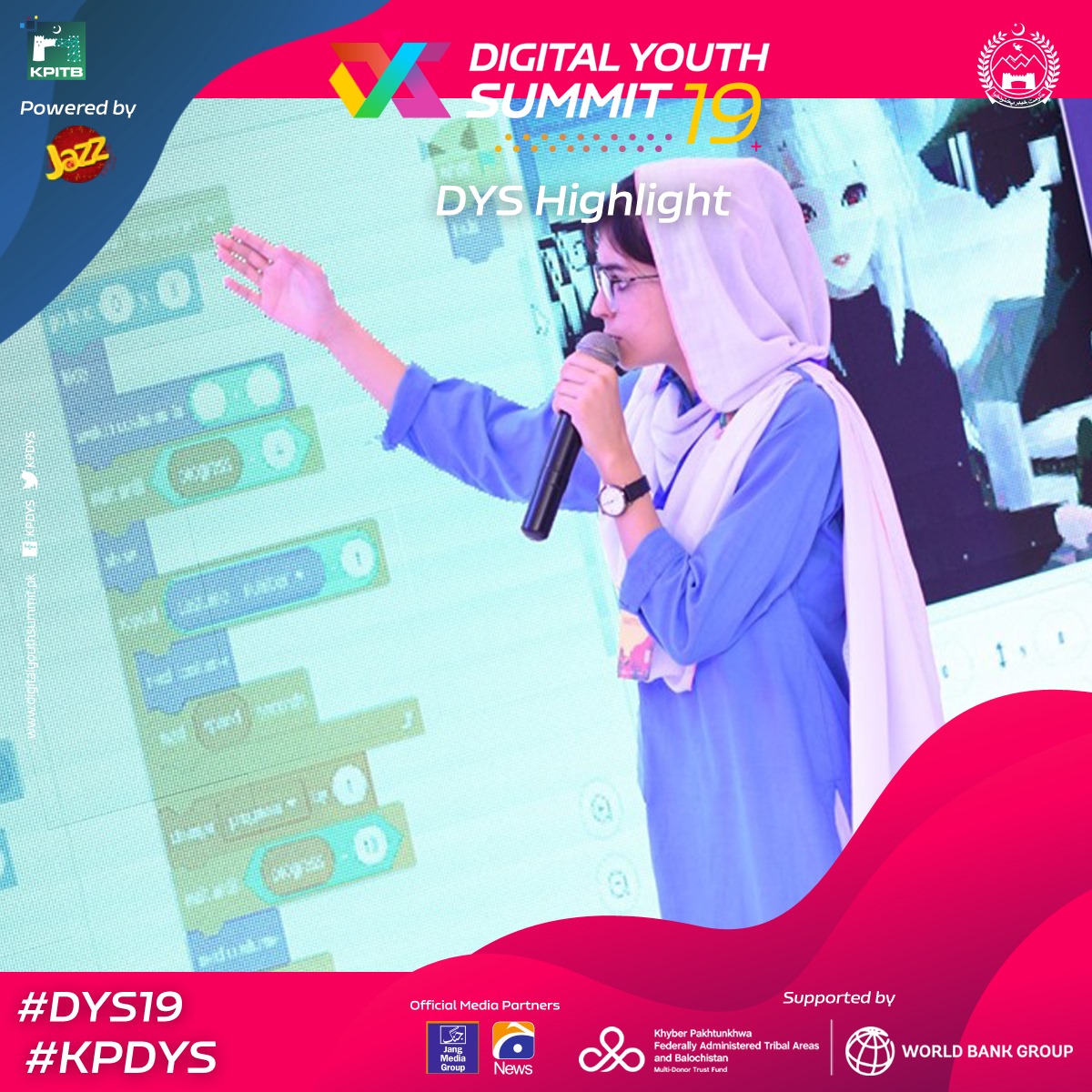 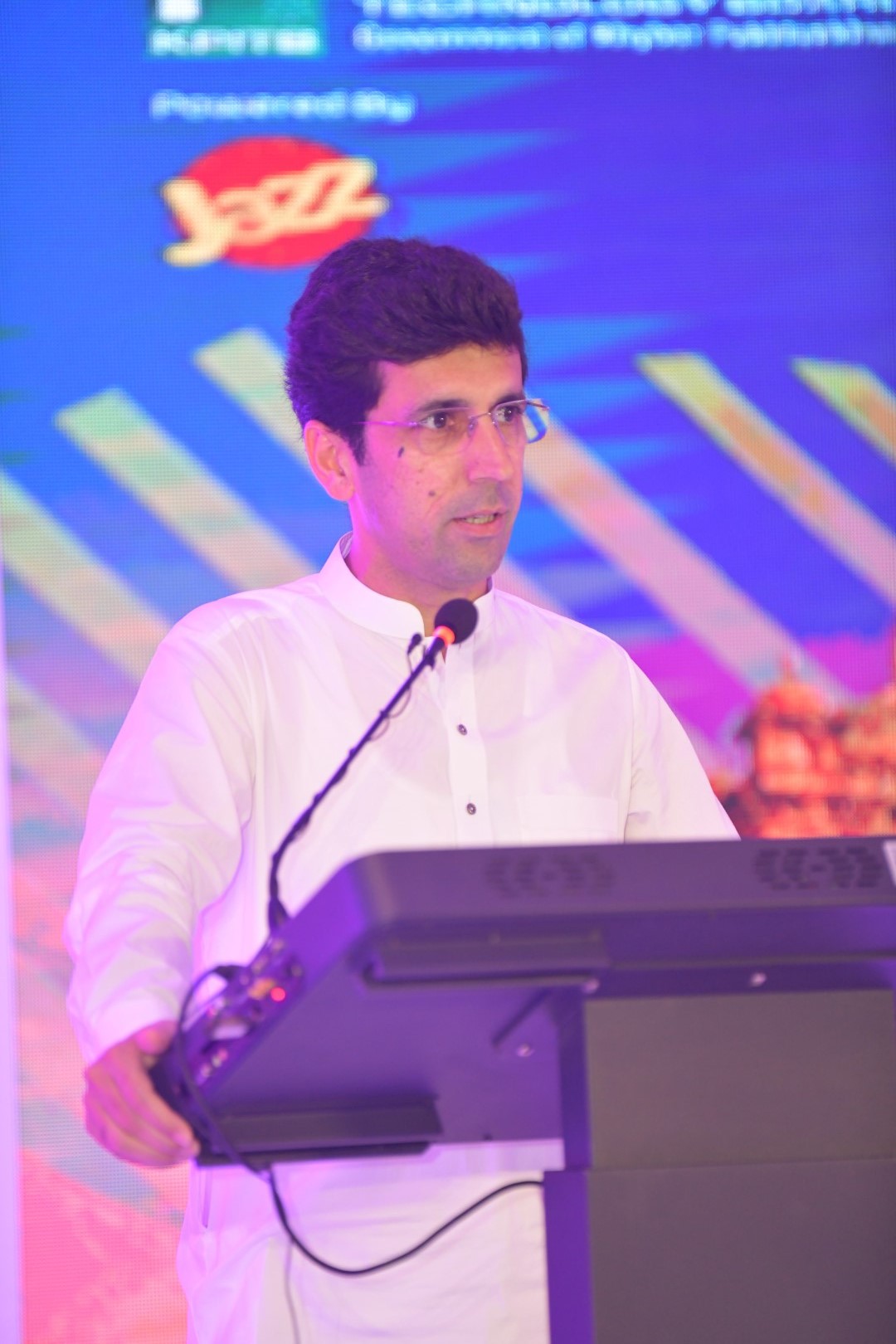 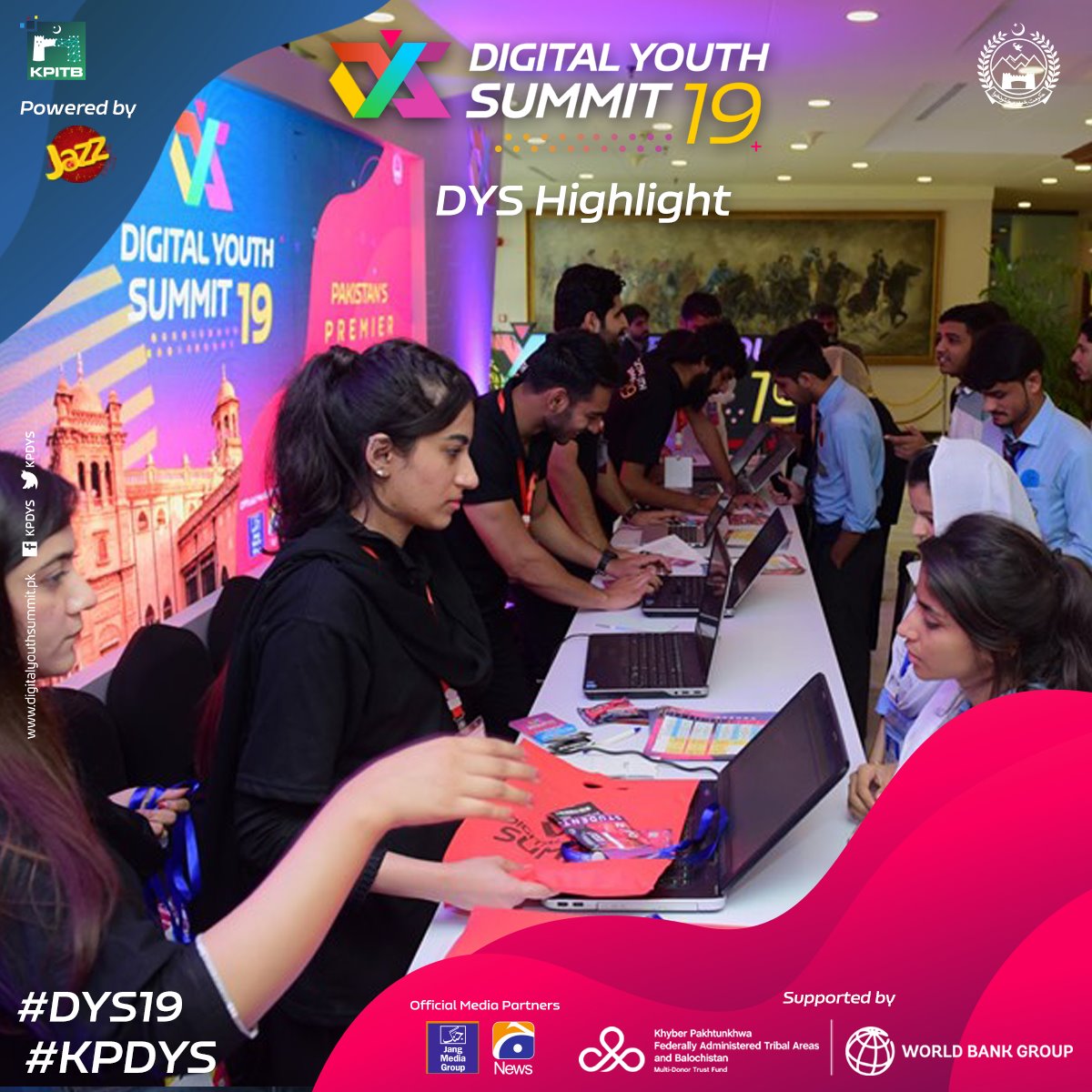 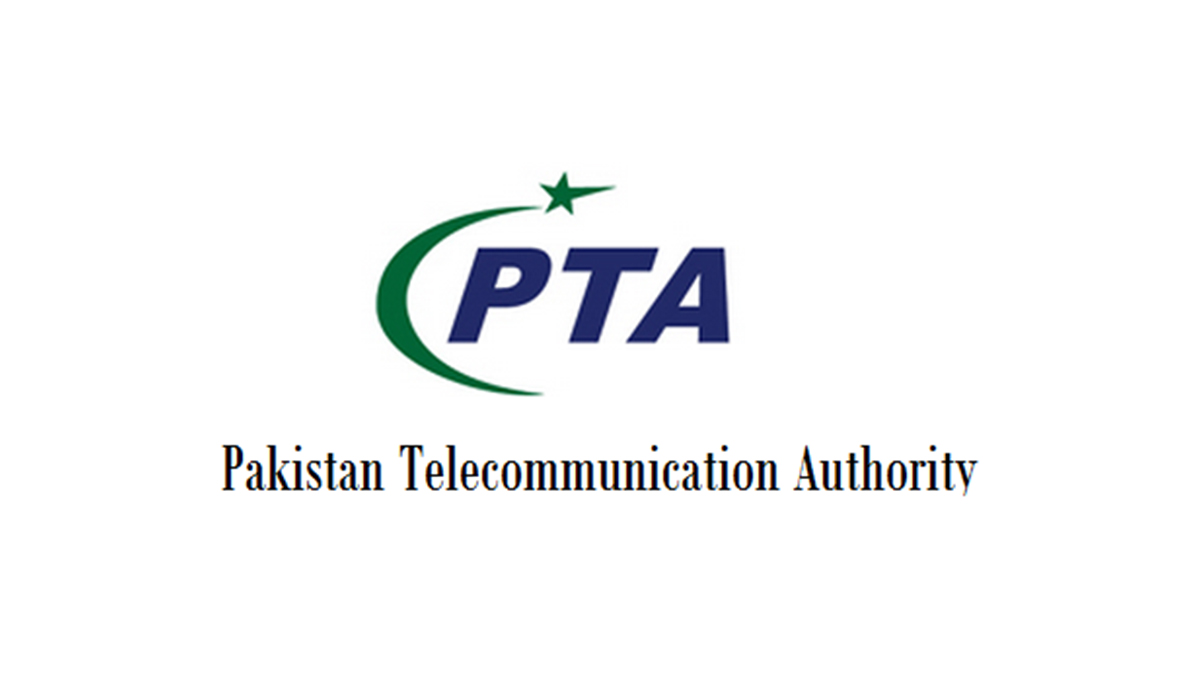 4. JAZZ-UNDP SDG BOOTCAMPS
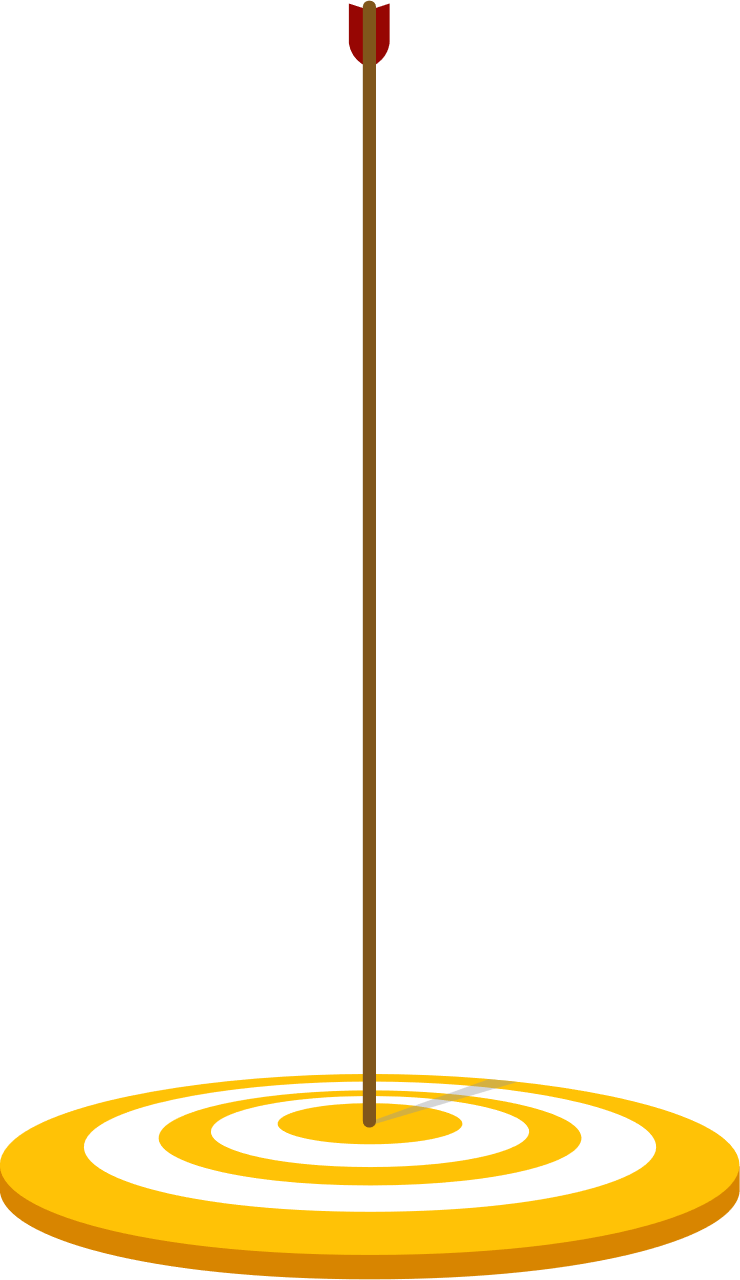 Program Sponsor
Program Manager
Technology Partner/Sponsor
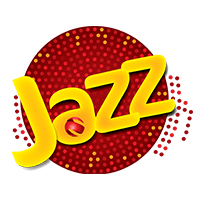 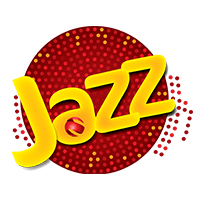 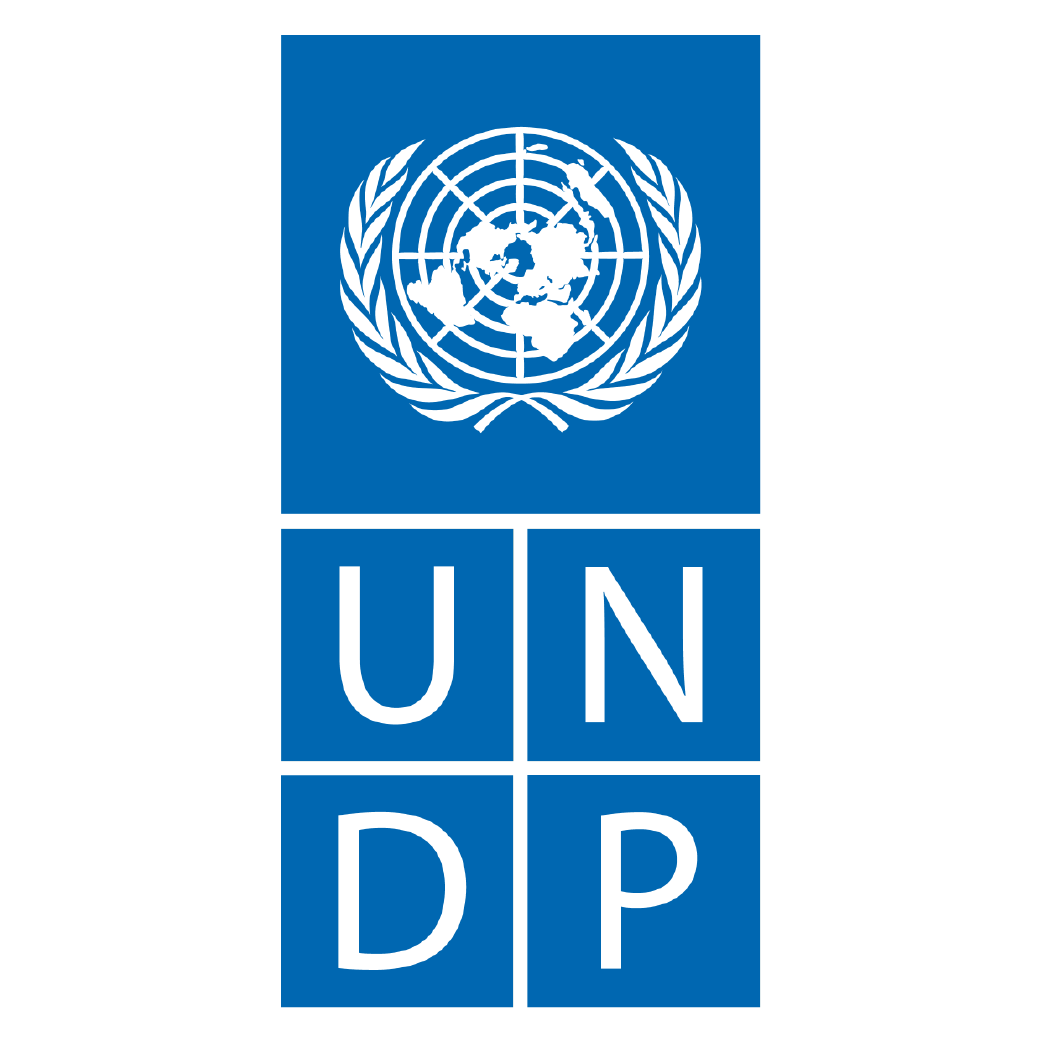 5
4
Train


entrepreneurs
Regional (Sindh, Baluchistan, Punjab, KP, ICT/AJK/GB)
800
1
20
Thematic (Climate action, quality education, good health and well being, digital transformation)
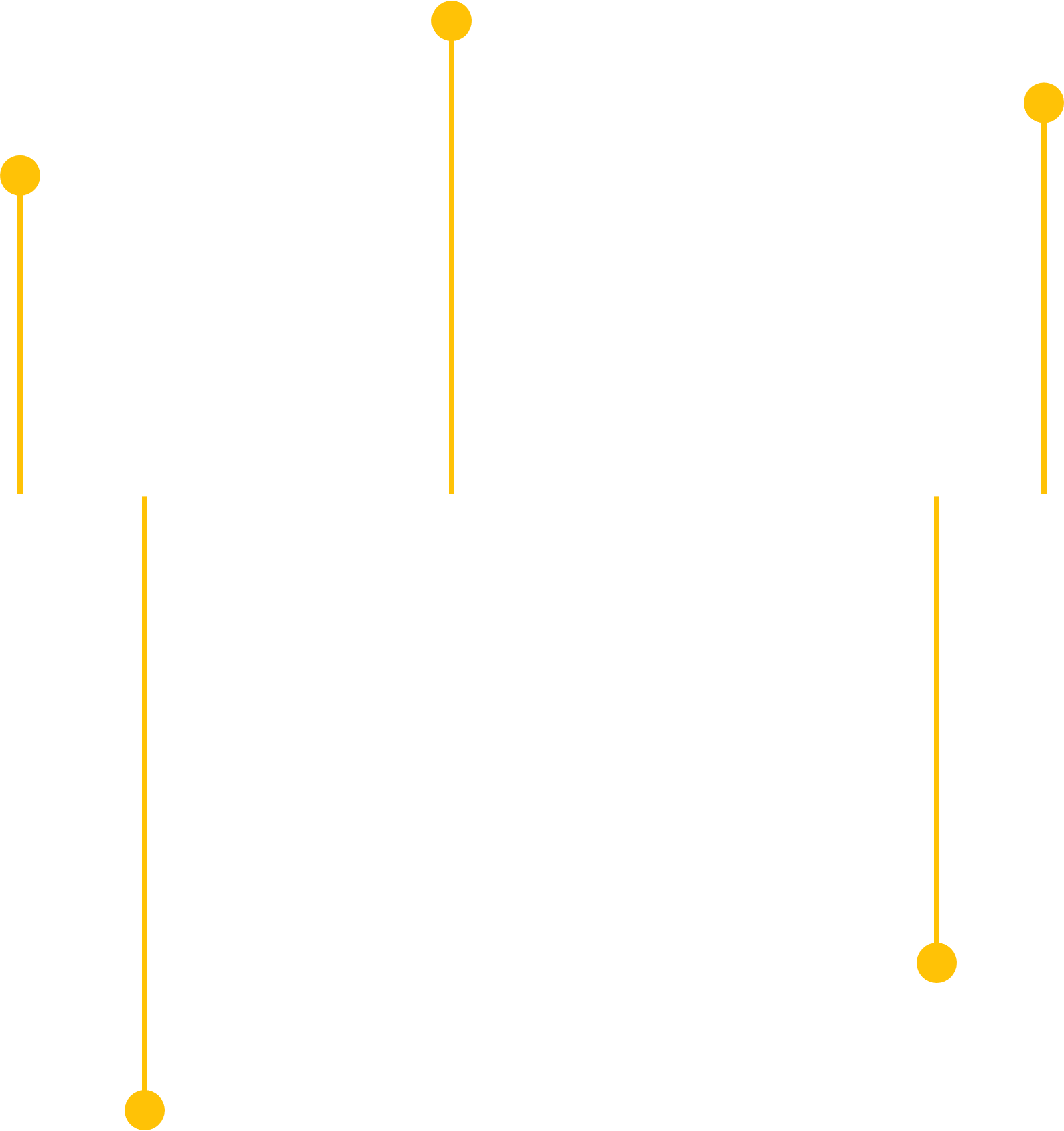 National Bootcamp mega event
Bootcamps
GOALS
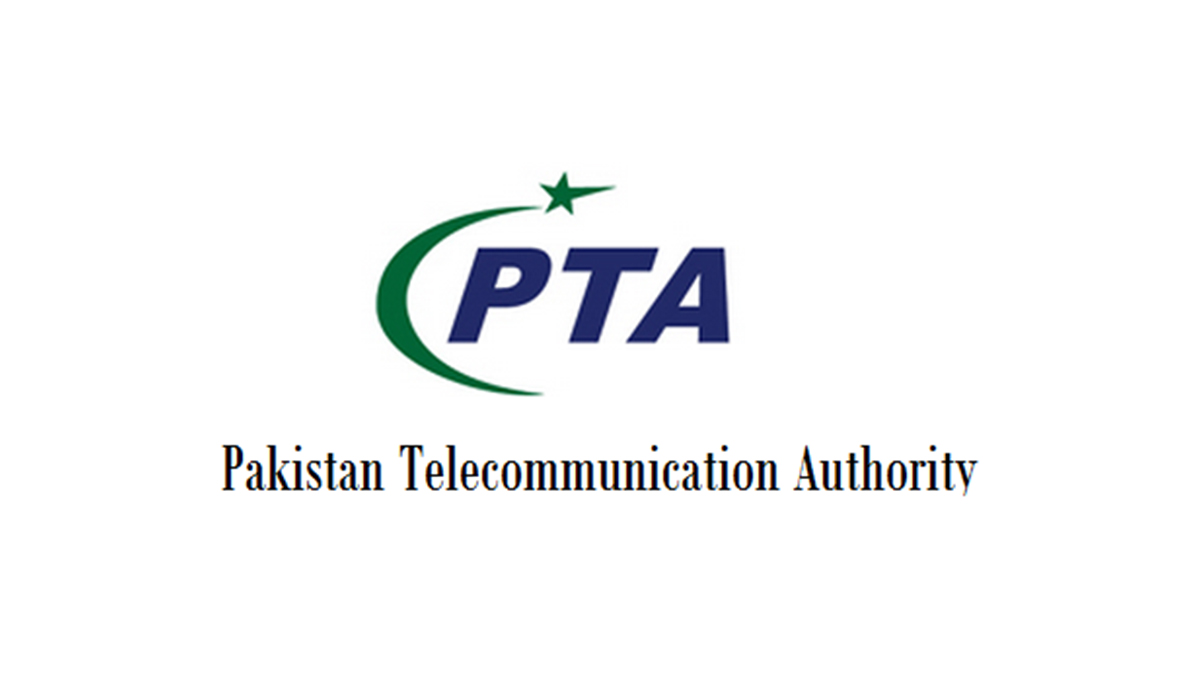 3 STAGE PROCESS
Capacity building of Social Entrepreneurs
1
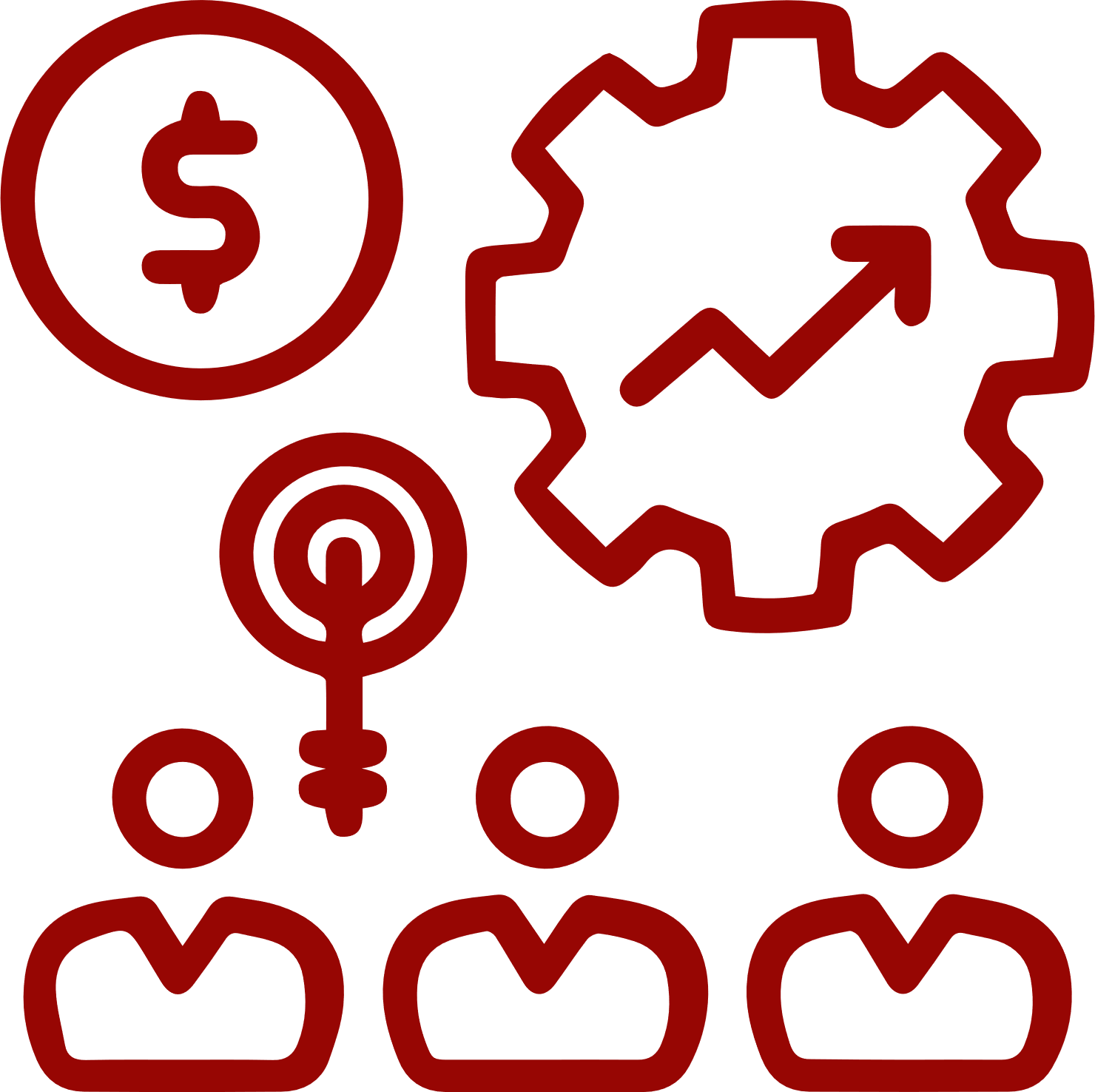 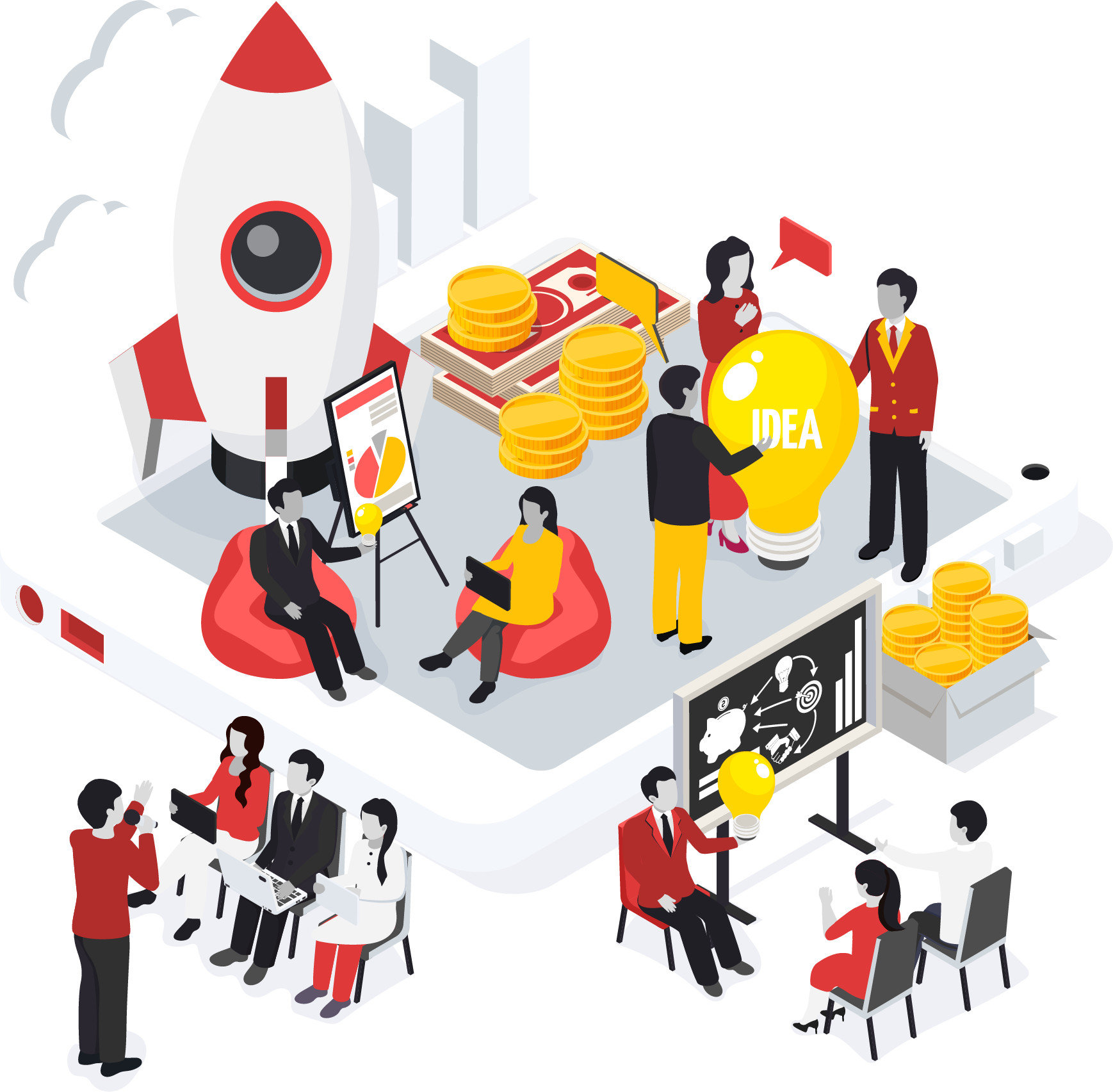 Assist participants in progressing to the next stage through a well-rounded learning experience covering all aspects of their enterprise.
Mentoring Sessions
2
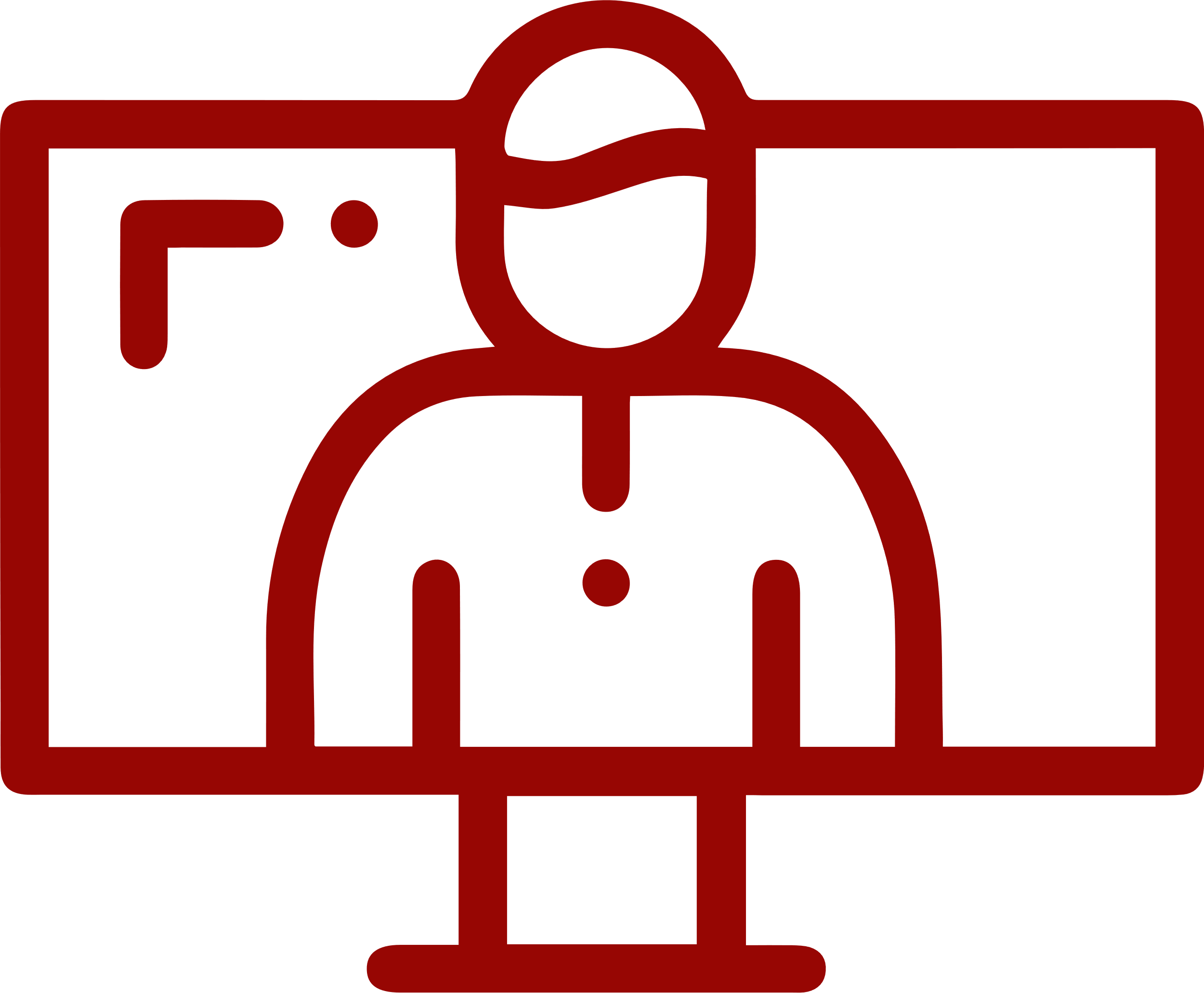 Build on the learning from the first stage to provide specific mentoring on real issues faced by the enterprises to prepare them for incubation.
Funding
3
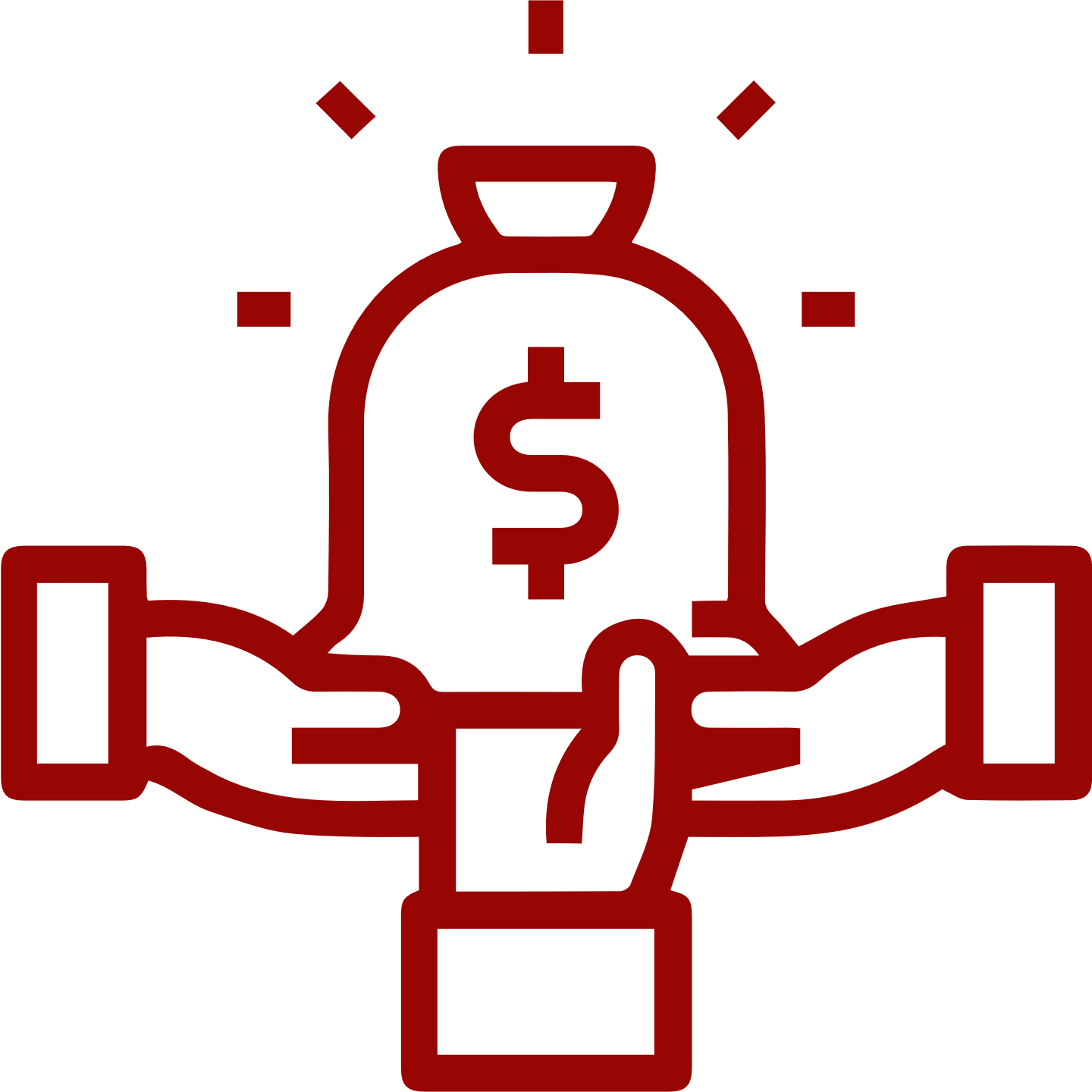 Provide opportunities to pitch at different forums, linkages with potential investors and grants.
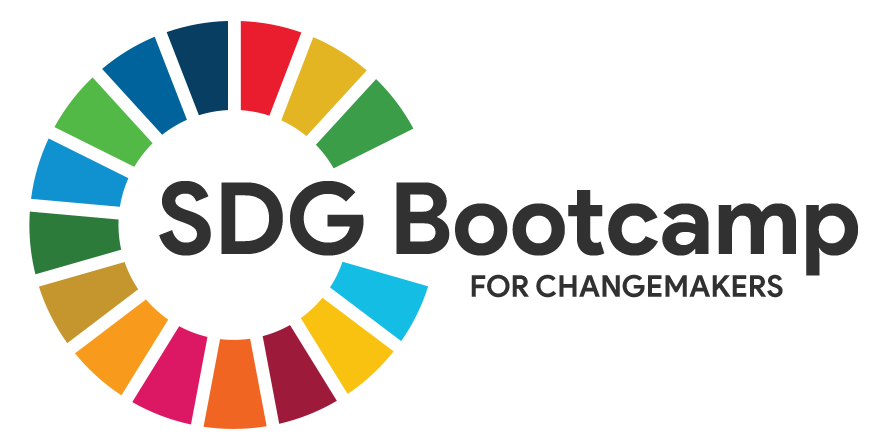 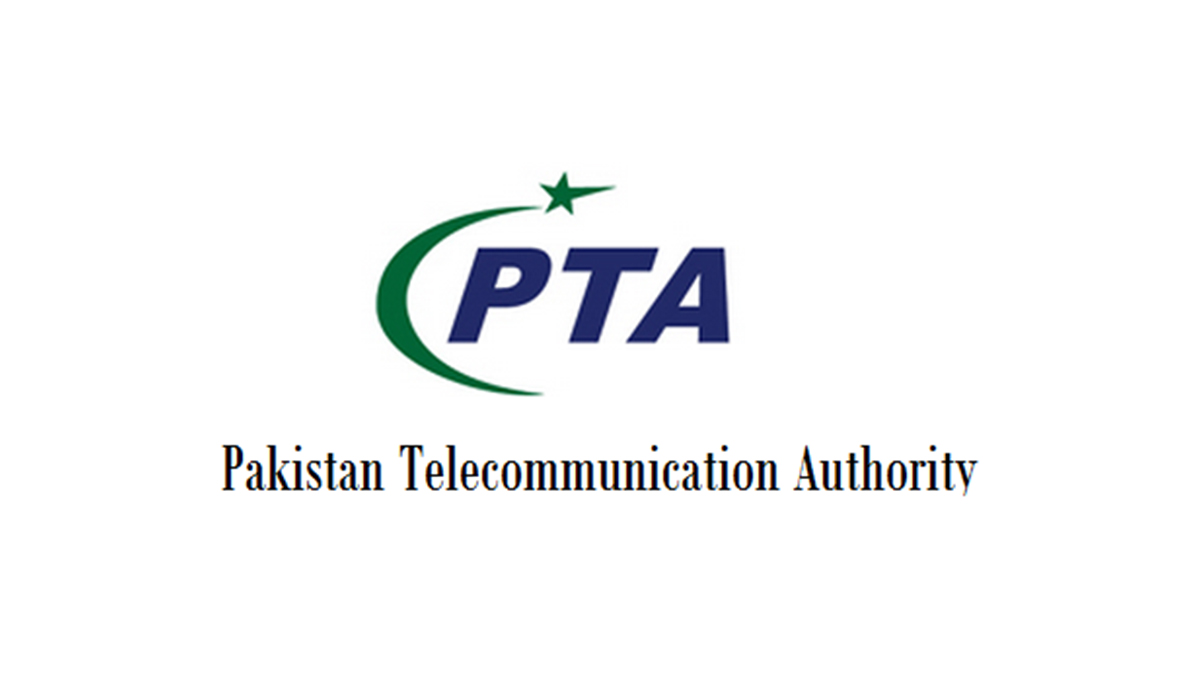 JAZZ-UNDP SDG BOOTCAMPS’ ACHIEVEMENTS
KPK
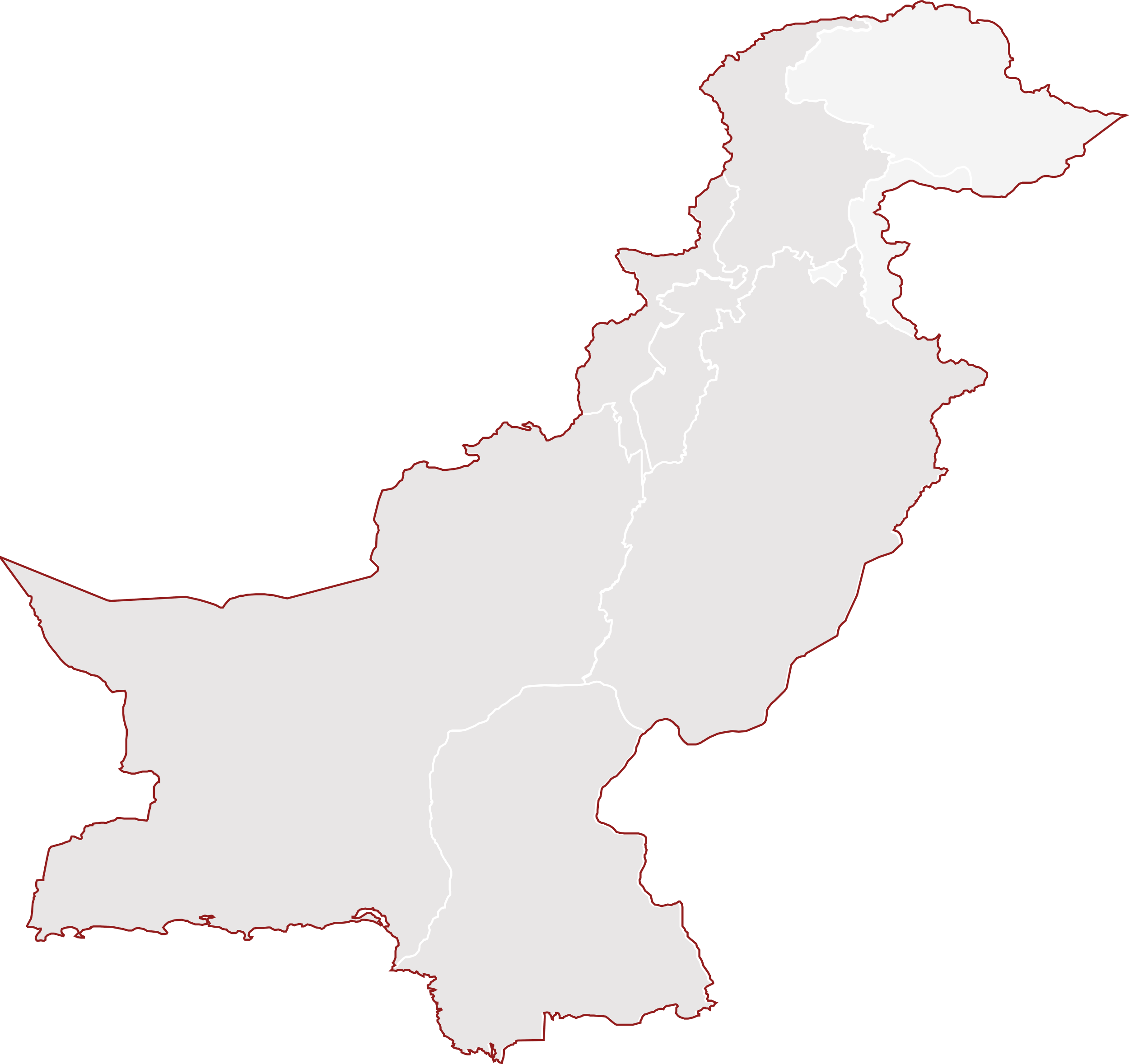 12
09
11
14
SDGs
Targeted
SDGs
Targeted
SDGs
Targeted
SDGs
Targeted
35%
43%
60%
55%
65%
57%
40%
45%
Female participants
Female participants
Female participants
Female participants
Male participants
Male participants
Male participants
Male participants
Punjab
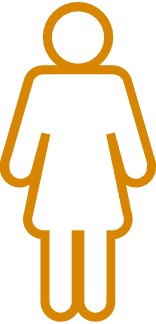 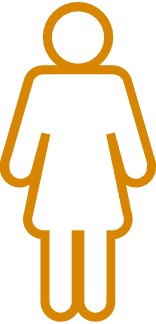 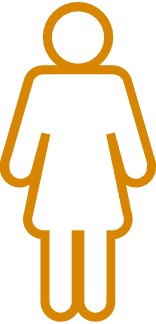 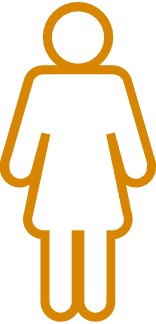 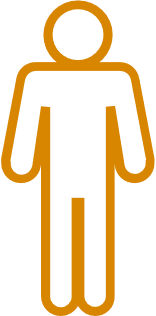 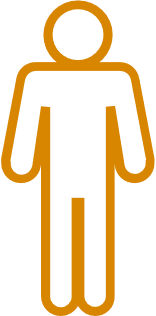 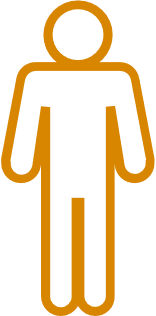 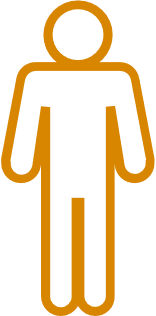 19
13
21
17
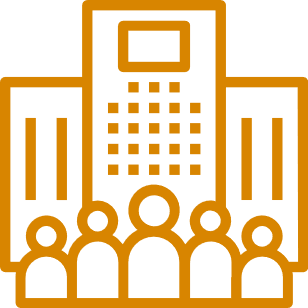 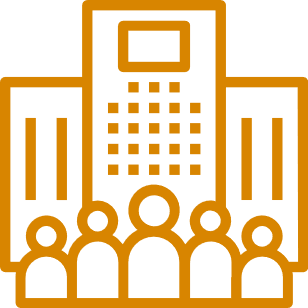 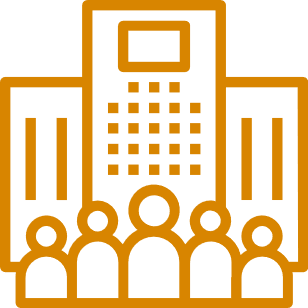 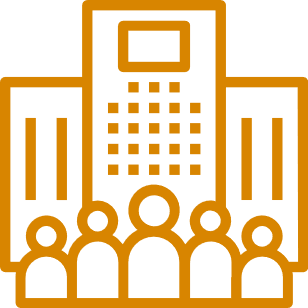 Social Enterprises Engaged
Social Enterprises Engaged
Social Enterprises Engaged
Social Enterprises Engaged
Baluchistan
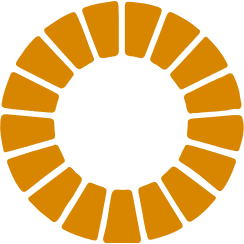 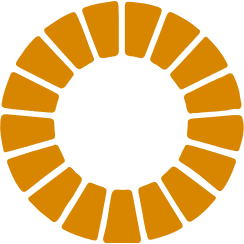 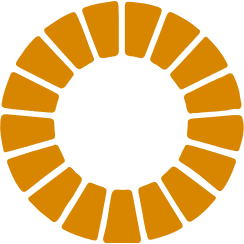 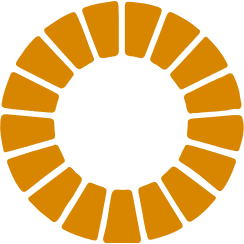 Sindh
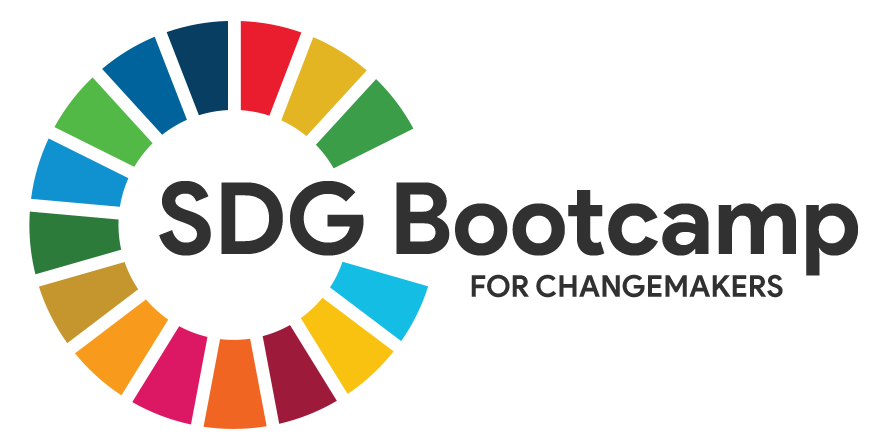 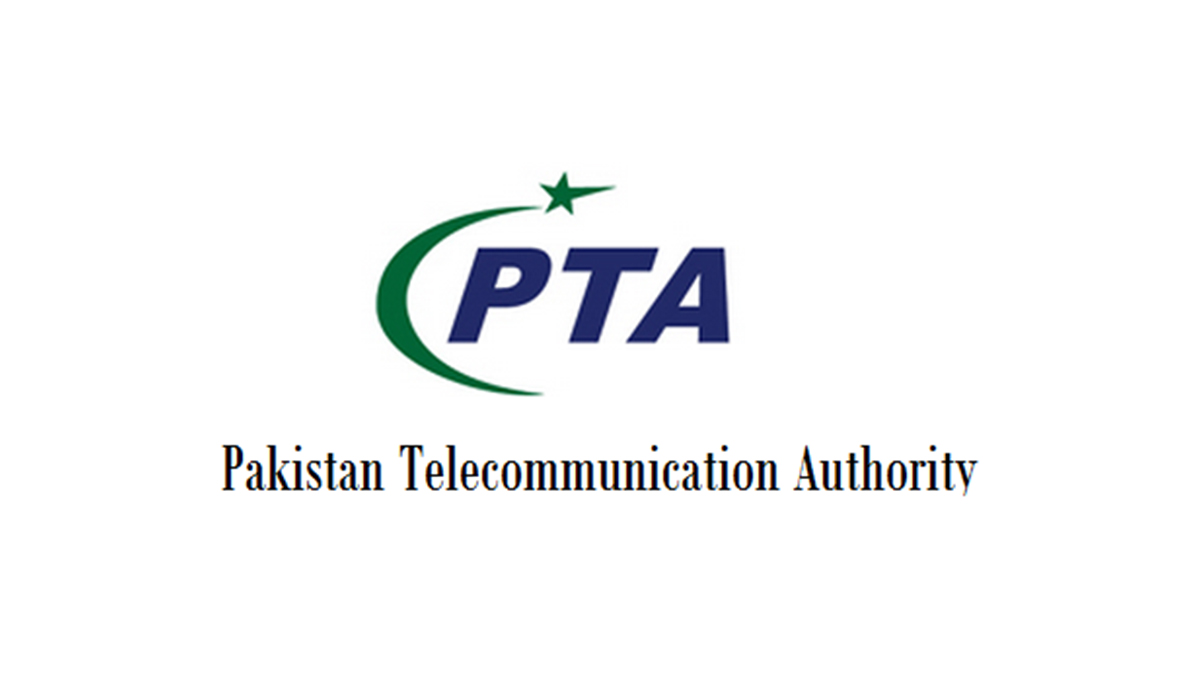 5. NIC - INCUBATION CENTRE FOR STARTUPS
Program Sponsor
Program Manager
Implementing Partner
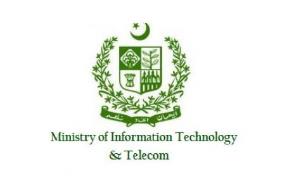 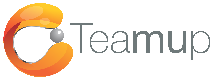 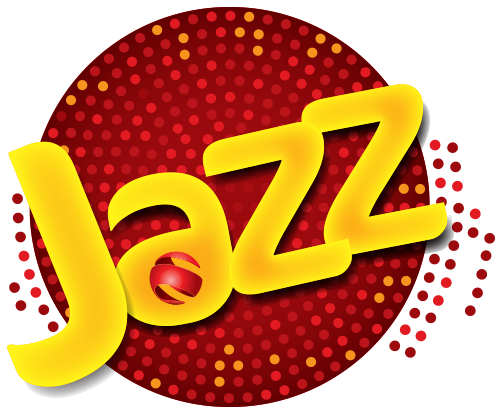 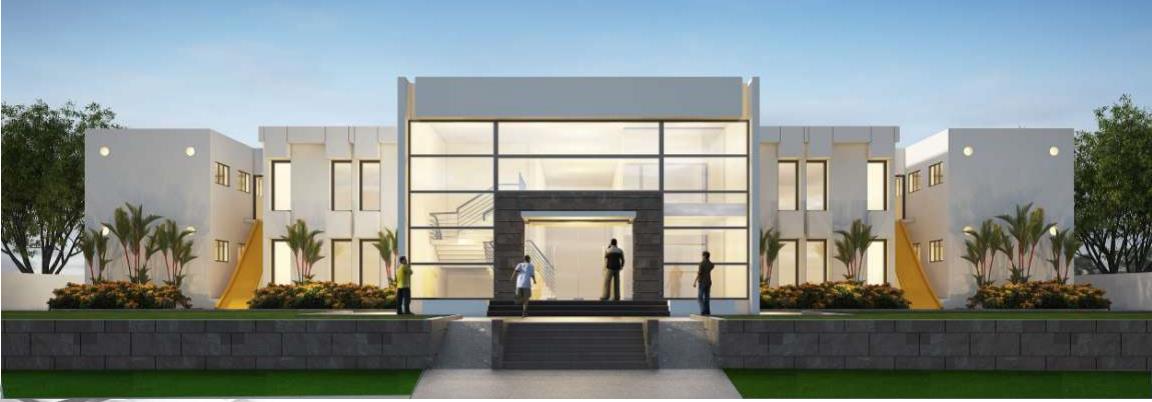 112 Women Entrepreneurs

17% of Total Incubated Startups
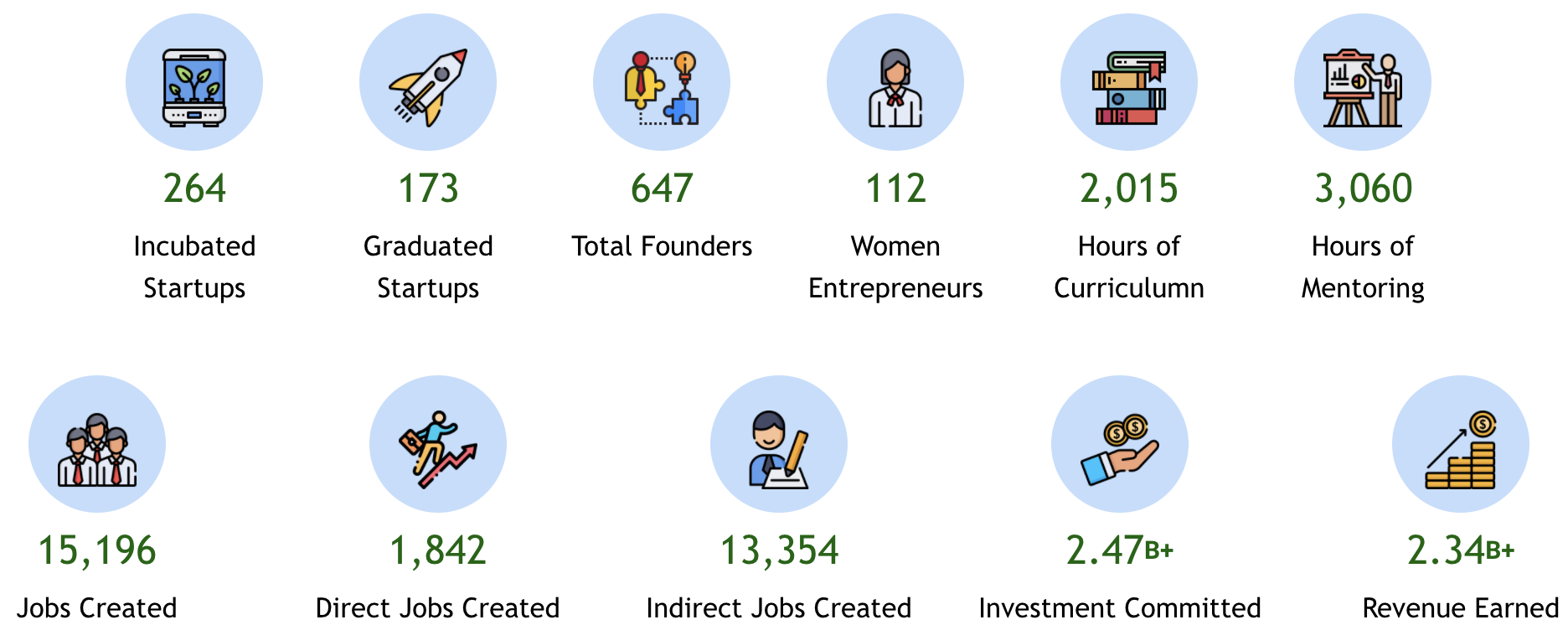 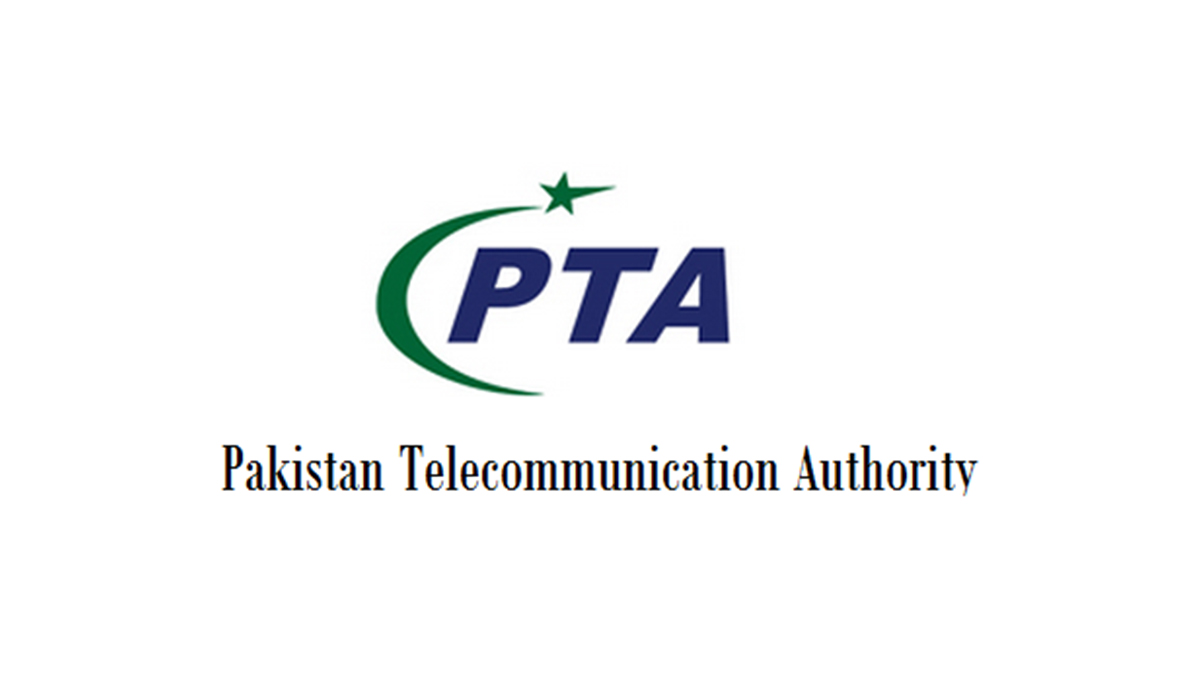 RECOGNITION
Global Good Award 2019 for Jazz Smart School 

GDEIB Award 2021 for best practice in Community, Government Relations and Philanthropy

OICCI Women Empowerment Awards 2021 for Driving Change Beyond Workplace
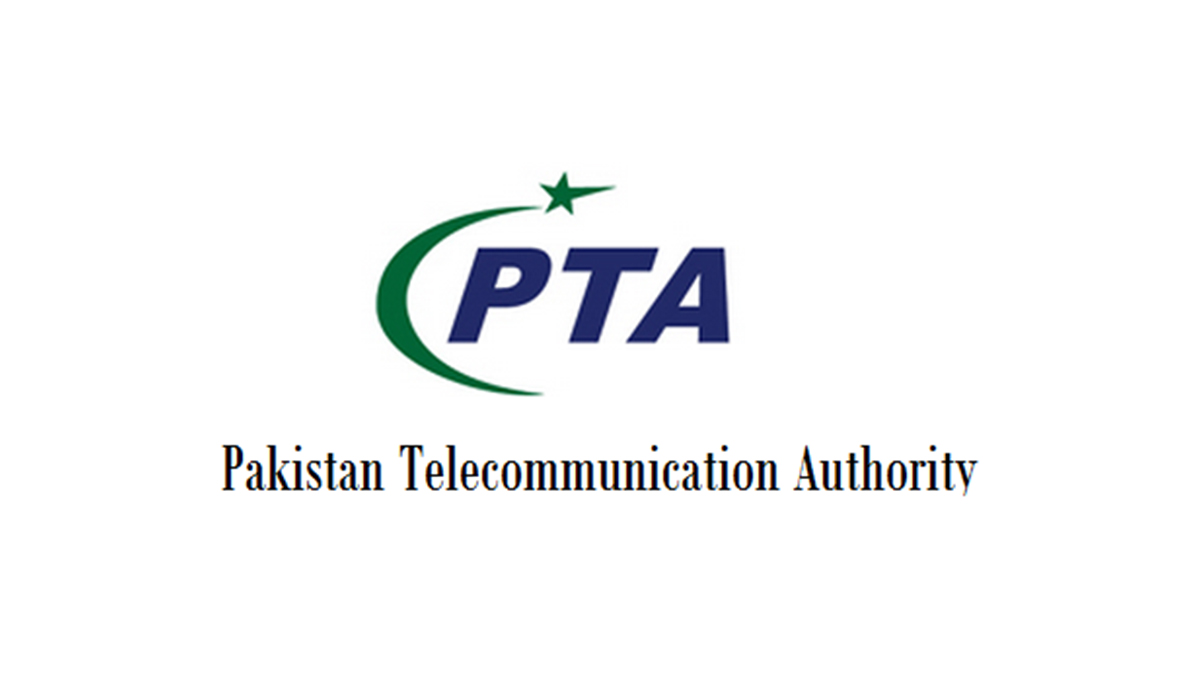 2022 COMITMENTS WITH PTA
Female teachers training on digital skills from 1,200 to 6,000  

Dedicated SDG Bootcamp for female social enterprises in collaboration with PTA

Women4Tech summit in collaboration with GSMA and PTA

Awareness campaigns for gender inclusion in ICTs 

Female focused prodcuts, sim sale activity and handsets on installments for females during events 

Female specific support through dedicated experience centers/booths 

An enabling workplace that is inclusive, accessible and empowering for female employees
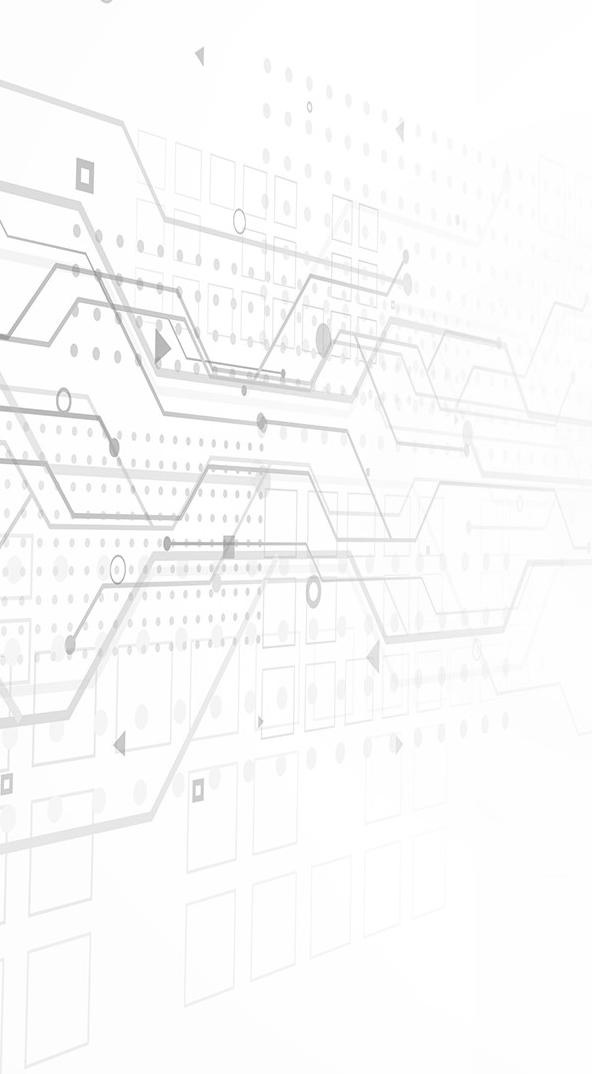 Gender Inclusion at Jazz
22, February 2022